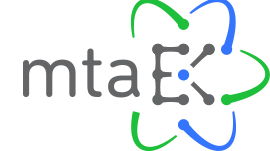 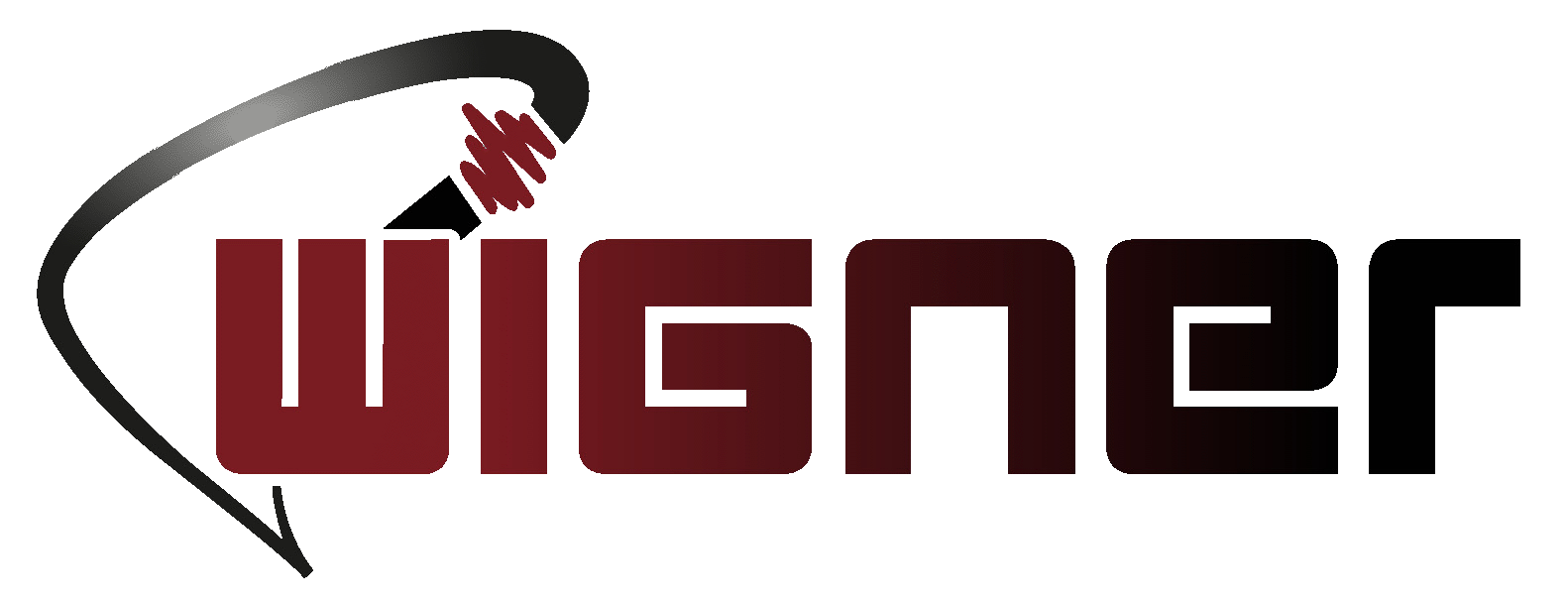 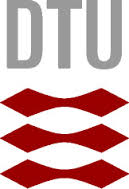 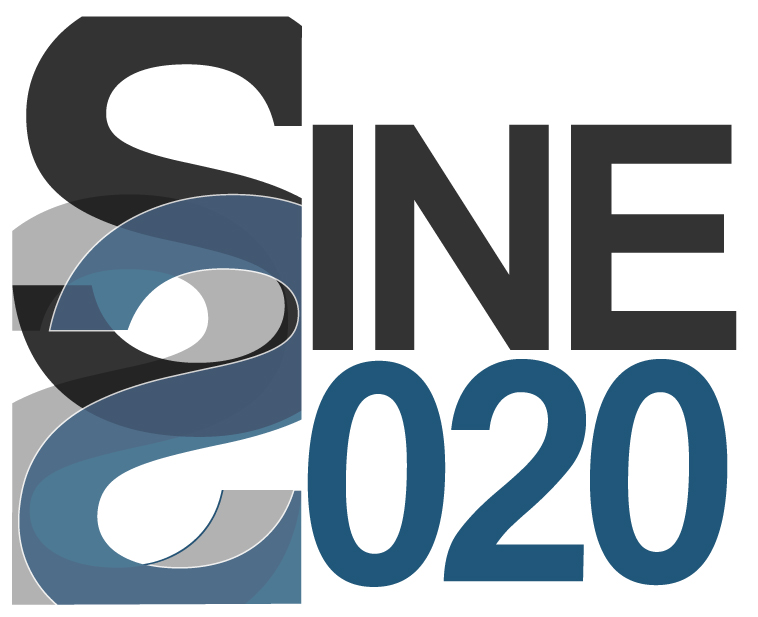 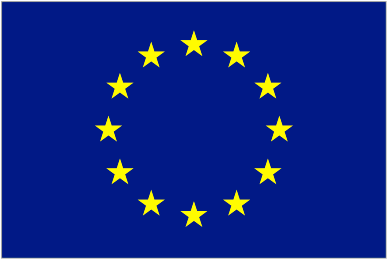 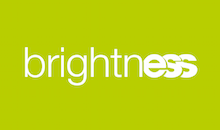 676548
Evaluation of detector characteristics with Geant4 simulation
E. Dian1,2, G. Galgóczi3, M. Klausz1,2

1HAS Centre for Energy Research
2European Spallation Source ESS ERIC
3HAS Wigner Research Centre for Physics
28 September 2017, IKON13, Lund
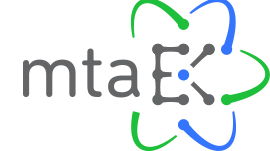 The ESS detector challenge
Various detectors for various instruments at ESS
All with different designs, all have to be optimised for respective instrument requirements
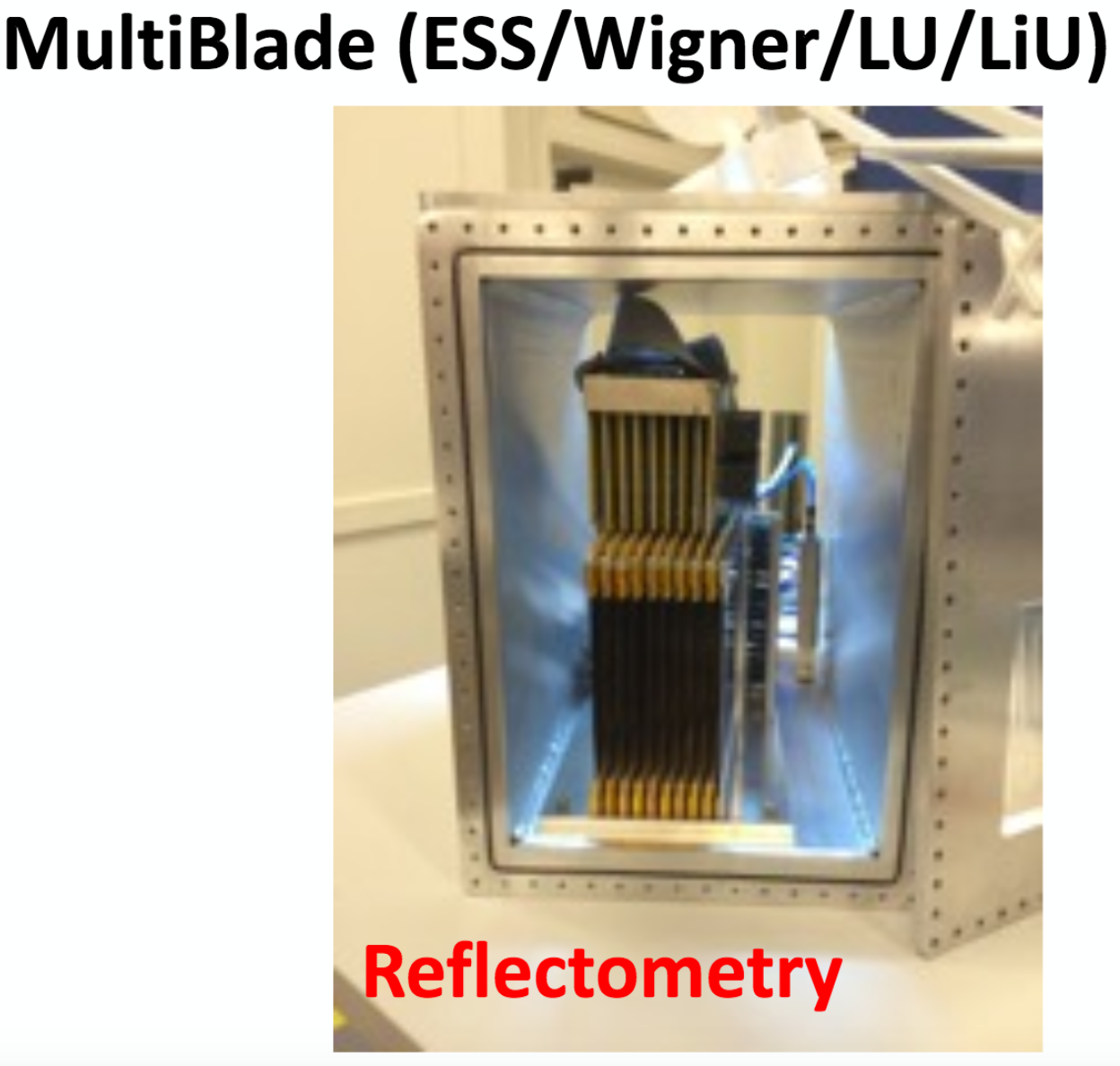 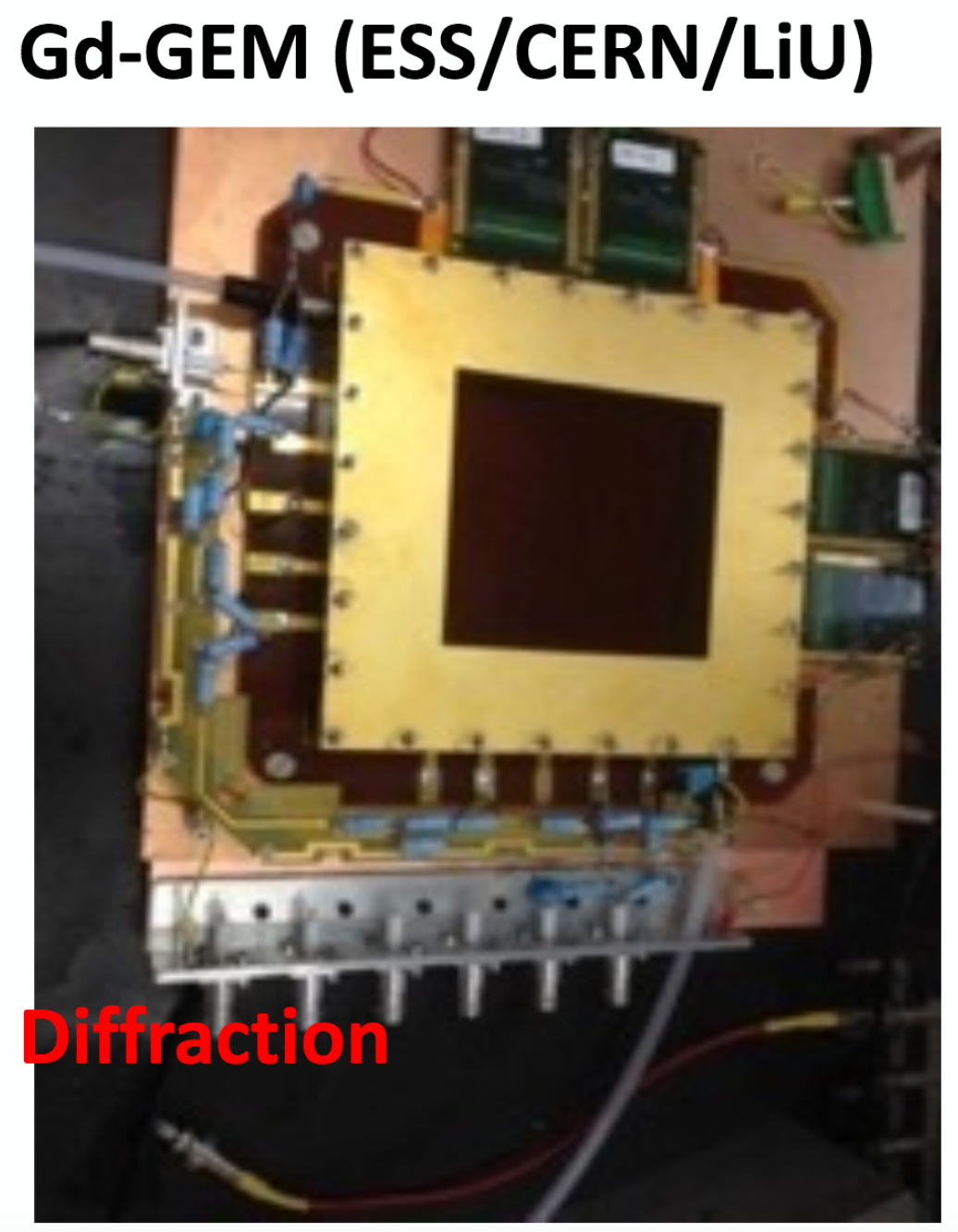 Serious efforts on detector simulations @ ESS DG
Molecular crystallography
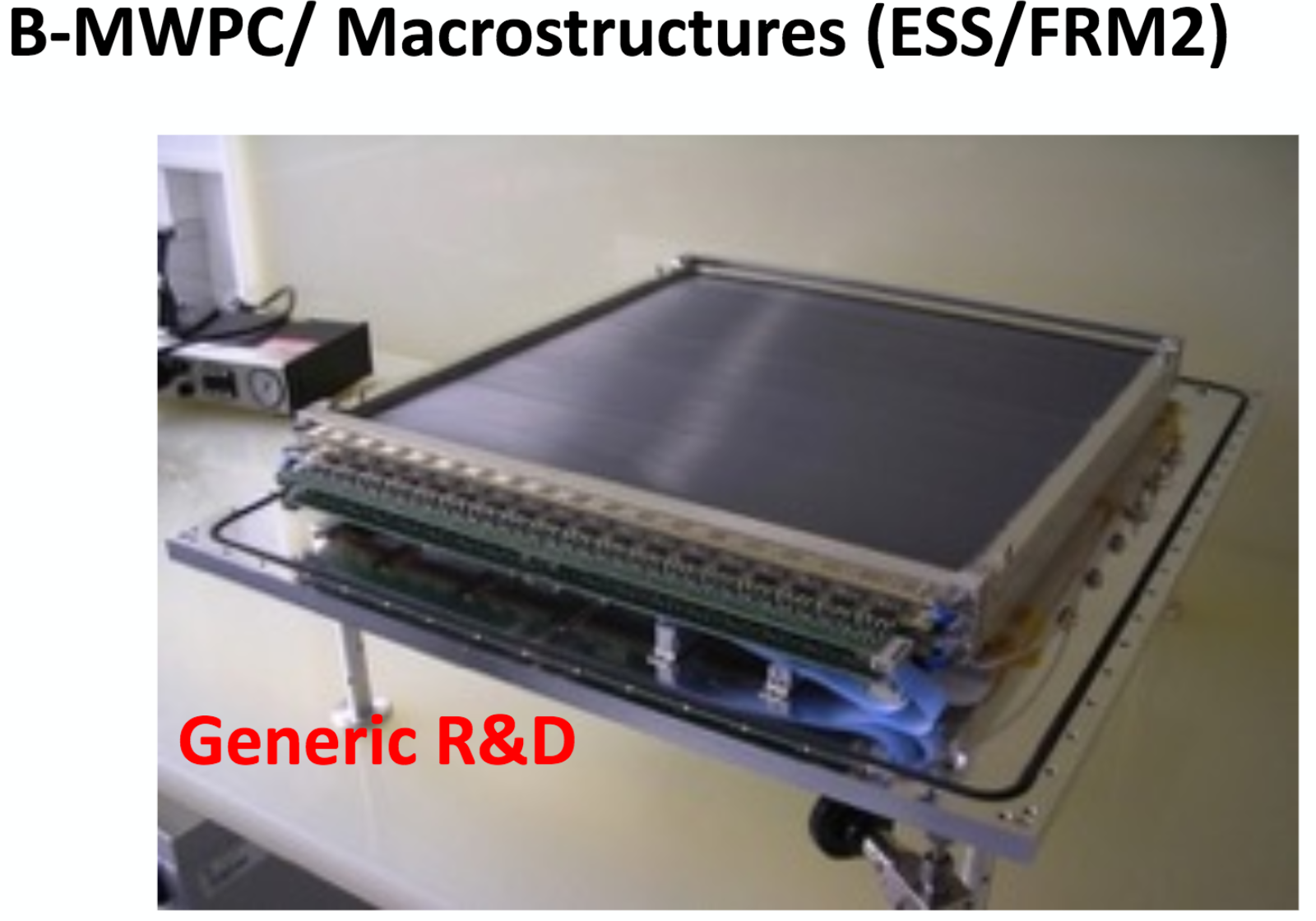 BandGEM (Milan/CNR/INFN/CERN/ESS)
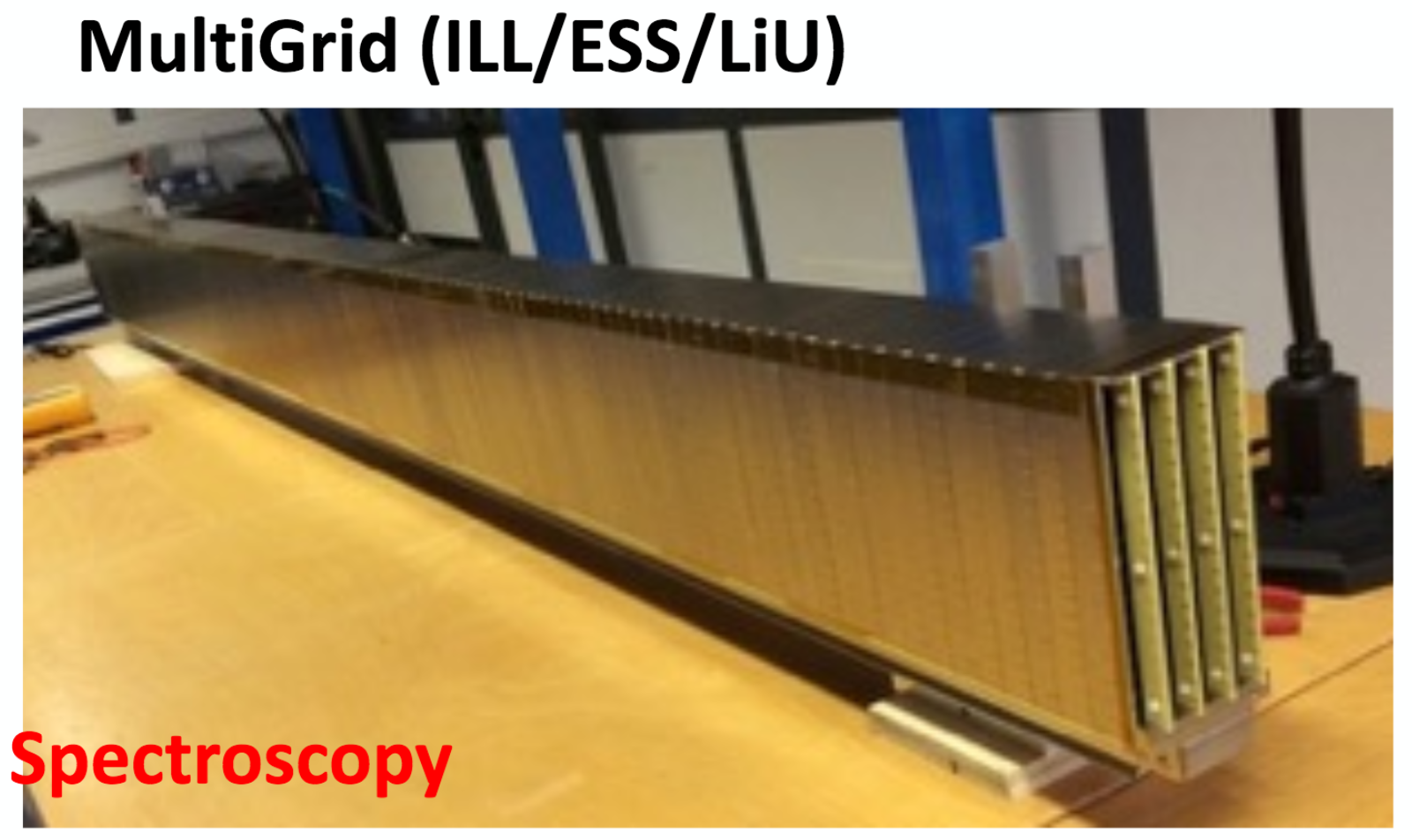 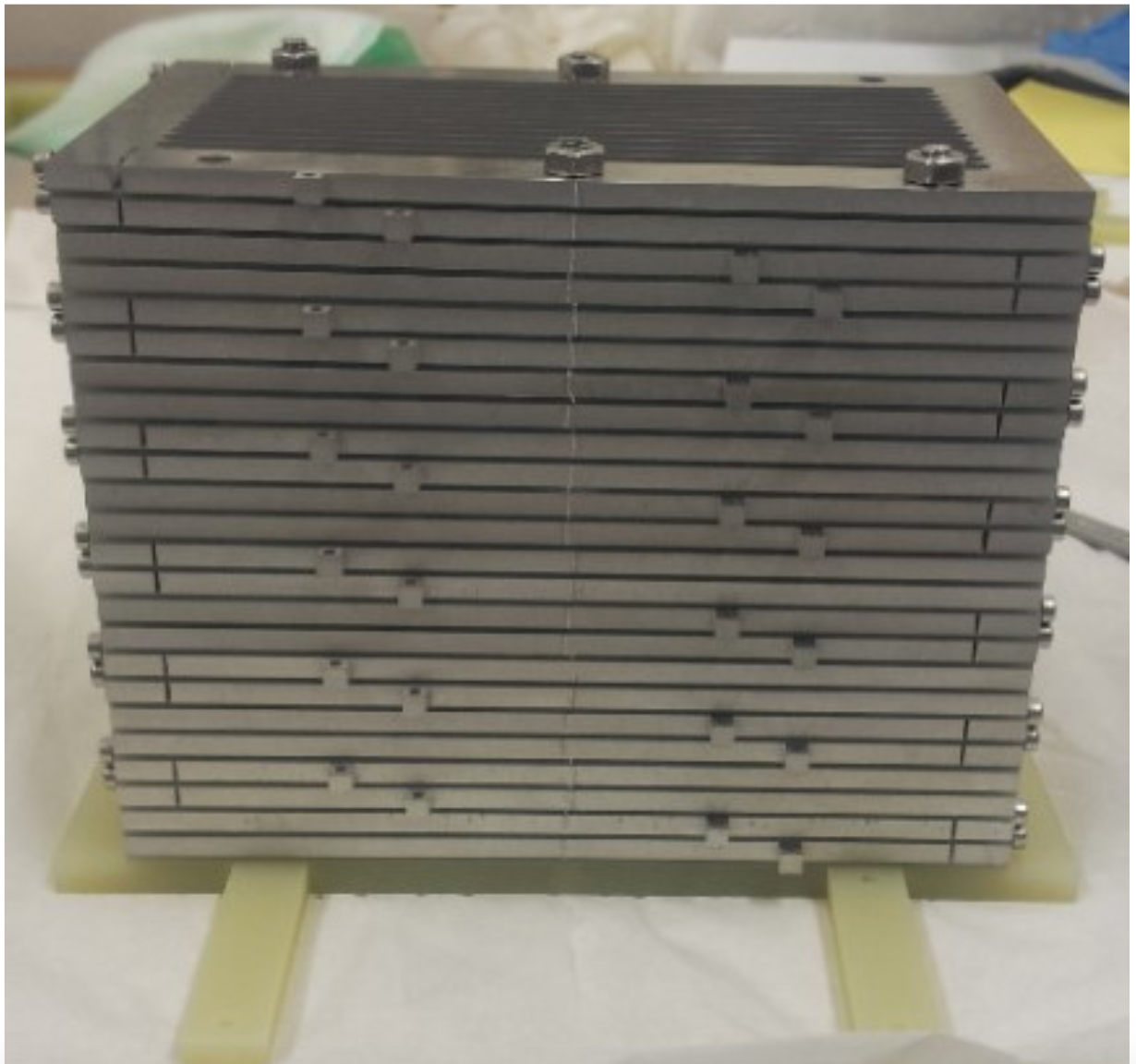 SANS
2
[Speaker Notes: ESS
Several detectors for various instruments, different phases  of development (get nice plot from IKON12!)

Conclusion:
We cannot manage without very effective tools 
Core of all measurement is the SBR. ESS increases flux, so increases Signal. Now we have to build detectors with low Bg.


(keep in mind:@CF it’s 	easy and fast to build up  and modify geometries, 
	analyse and plot data, 	move from one code to the other	safe, handles well the big amount of data)]
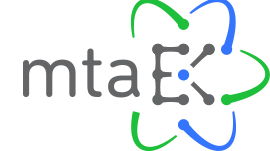 The ESS DG simulation projects
Several projects, the majority of detector demonstrators have been modeled (E. Dian, G. Galgóczi, K. Kanaki, M. Klausz, D. Lucsányi, V. Maulerova, D. Pfeiffer, I. Stefanescu, C. Sørgaard)
Multi-Grid
Multi-Blade
He-3
BAND-GEM
macro-structured MWPC
flat MWPC
plastic scintillators
Source Testing Facility@LU
B/Gd-GEM
Jalousie
Si sensors
boron-coated straws
Multi-Blade
Multi-Grid
Source Testing Facility
Si sensors
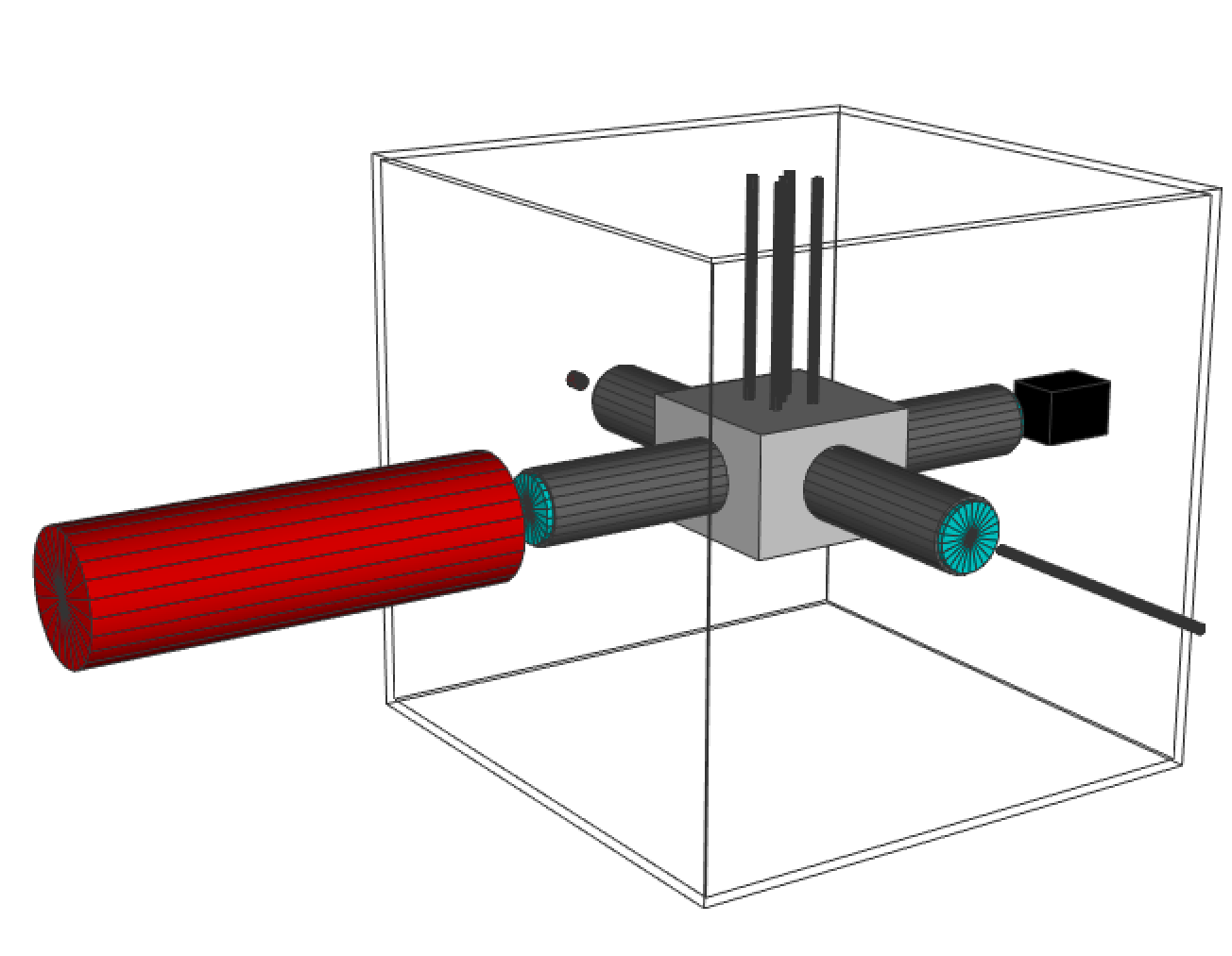 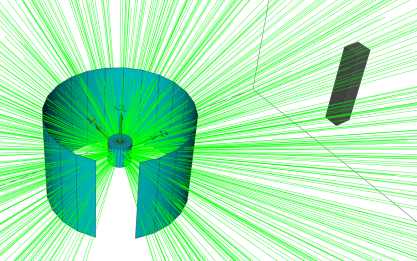 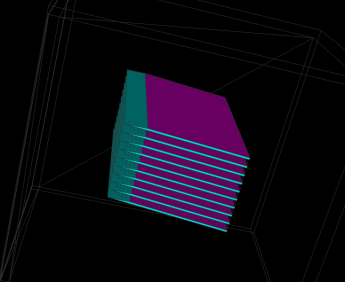 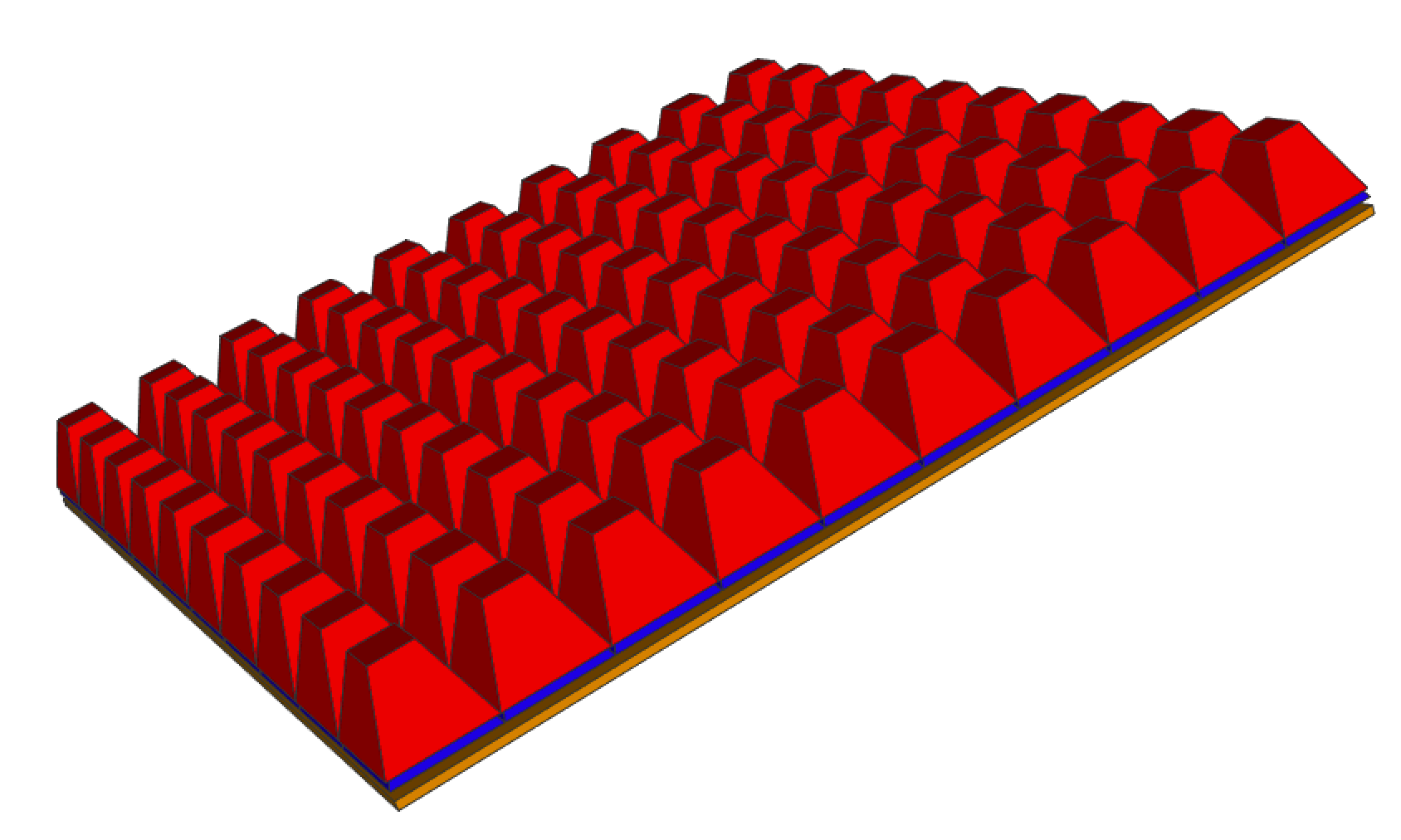 Boron-coated straws
BAND-GEM
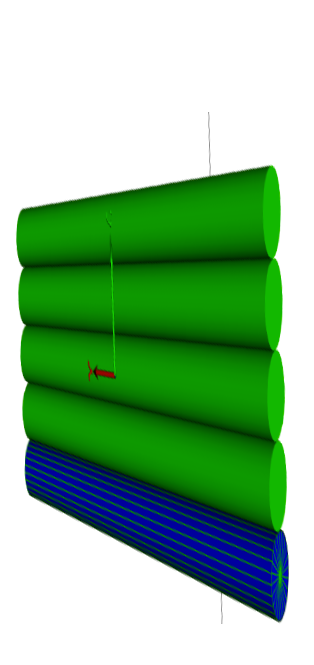 He-3 tubes
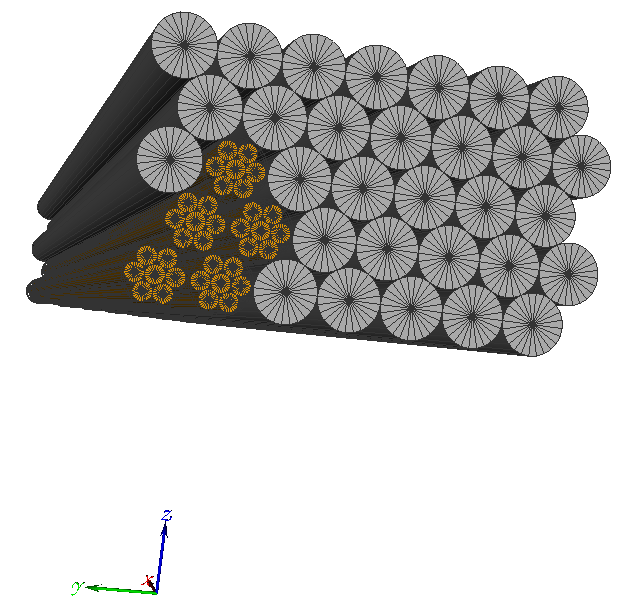 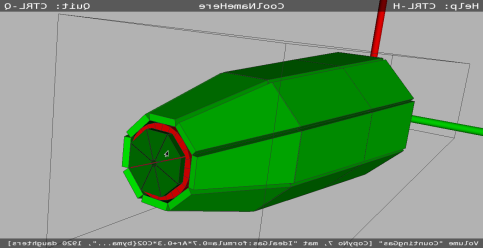 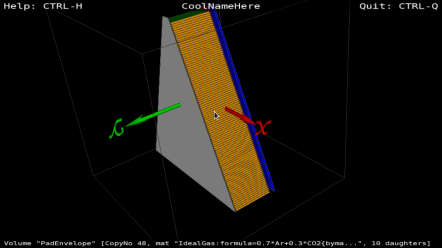 3
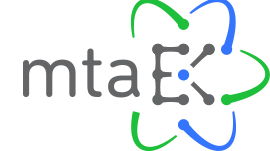 The ESS DG simulation projects
Several projects, the majority of detector demonstrators have been modeled (E. Dian, G. Galgóczi, K. Kanaki, M. Klausz, D. Lucsányi, V. Maulerova, D. Pfeiffer, I. Stefanescu, C. Sørgaard)
Multi-Grid
Multi-Blade
He-3
BAND-GEM
macro-structured MWPC
flat MWPC
plastic scintillators
Source Testing Facility@LU
B/Gd-GEM
Jalousie
Si sensors
boron-coated straws
Multi-Blade
Multi-Grid
Source Testing Facility
Si sensors
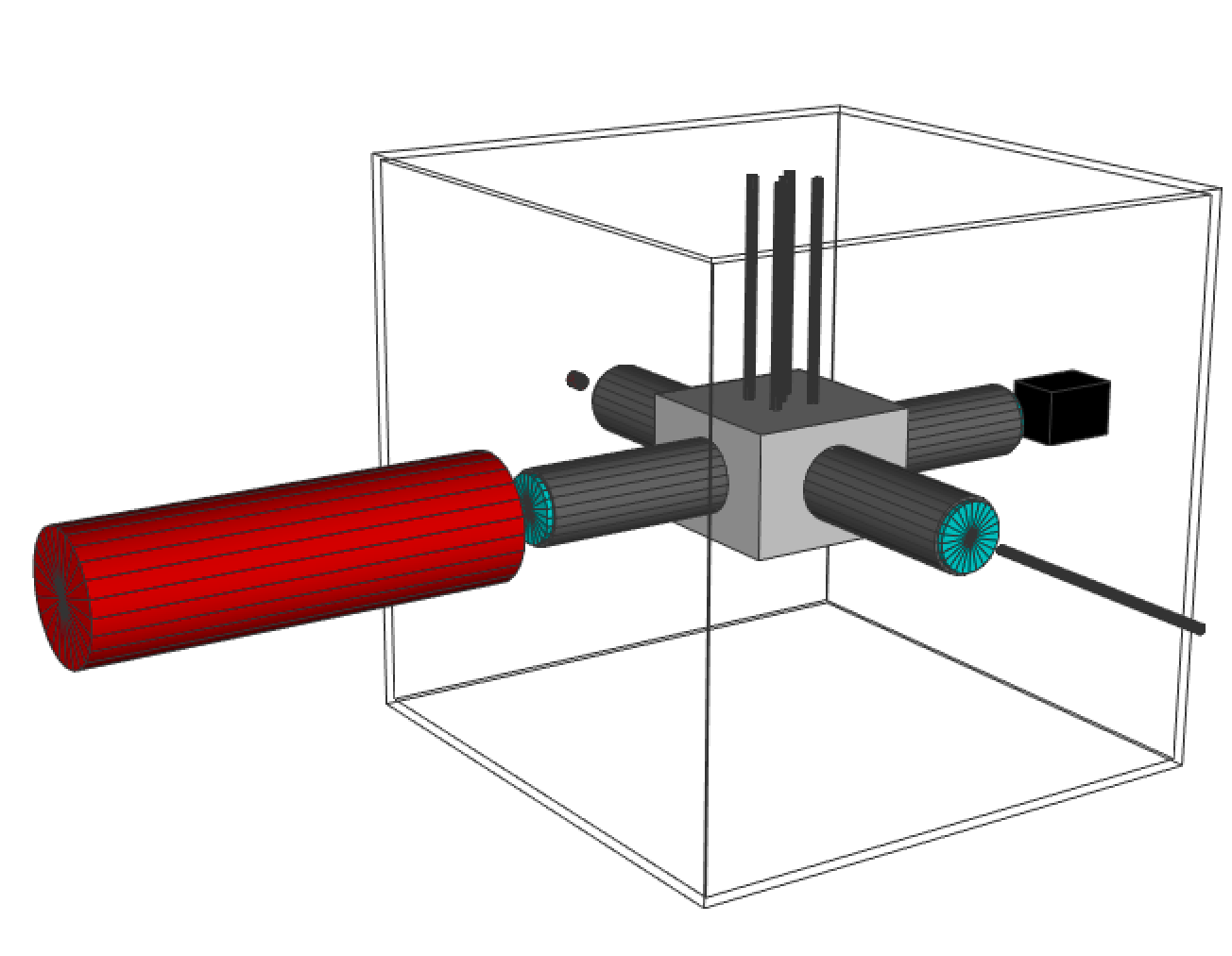 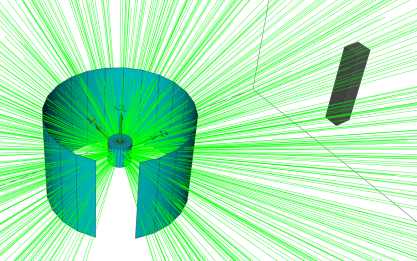 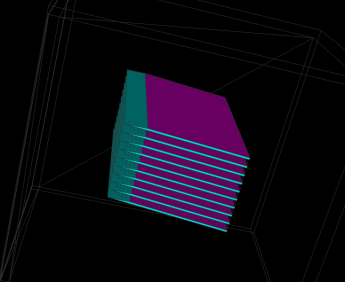 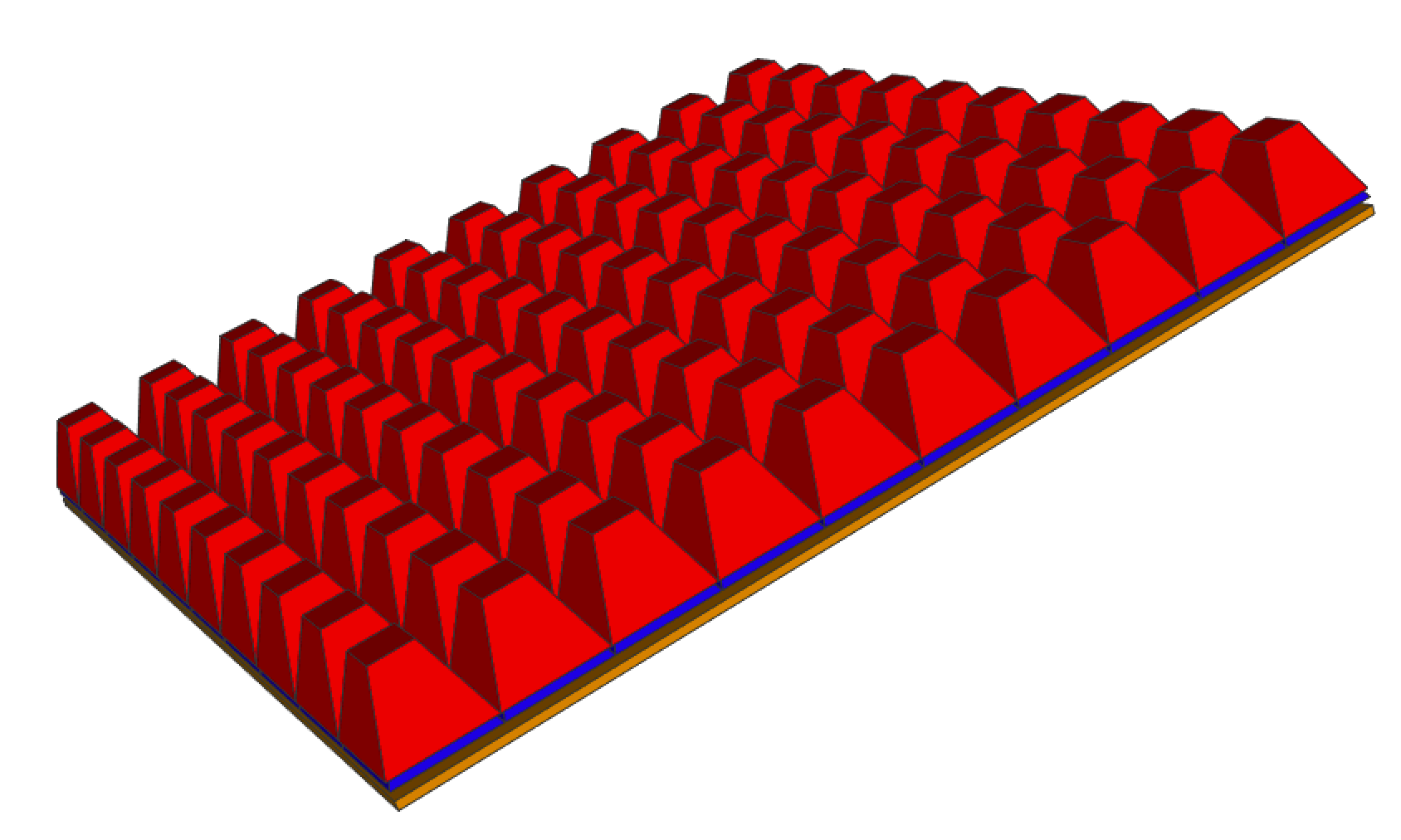 Boron-coated straws
BAND-GEM
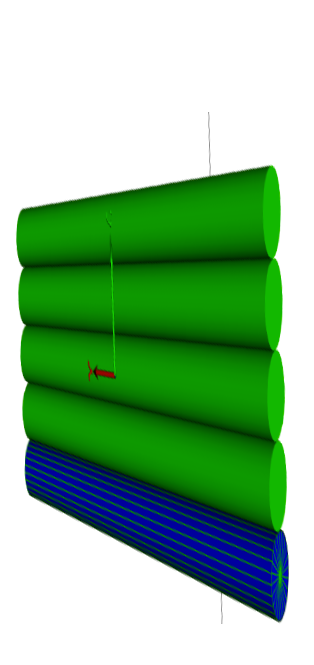 He-3 tubes
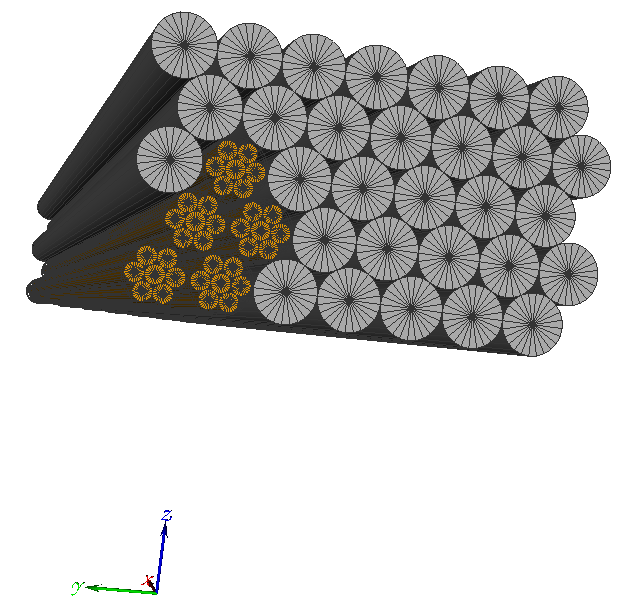 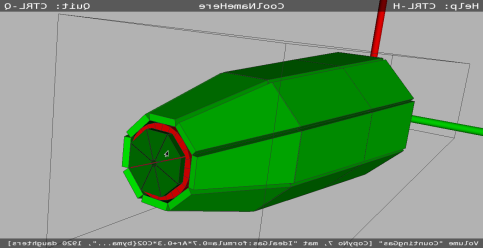 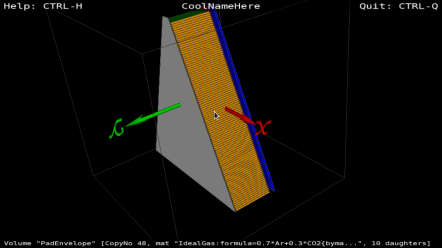 4
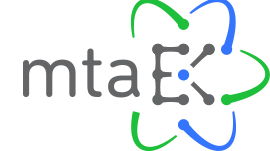 The ESS DG simulation projects
Several projects, the majority of detector demonstrators have been modeled (E. Dian, G. Galgóczi, K. Kanaki, M. Klausz, D. Lucsányi, V. Maulerova, D. Pfeiffer, I. Stefanescu, C. Sørgaard)
Multi-Grid
Multi-Blade
He-3
BAND-GEM
macro-structured MWPC
flat MWPC
plastic scintillators
Source Testing Facility@LU
B/Gd-GEM
Jalousie
Si sensors
boron-coated straws
Multi-Blade
Multi-Grid
Source Testing Facility
Si sensors
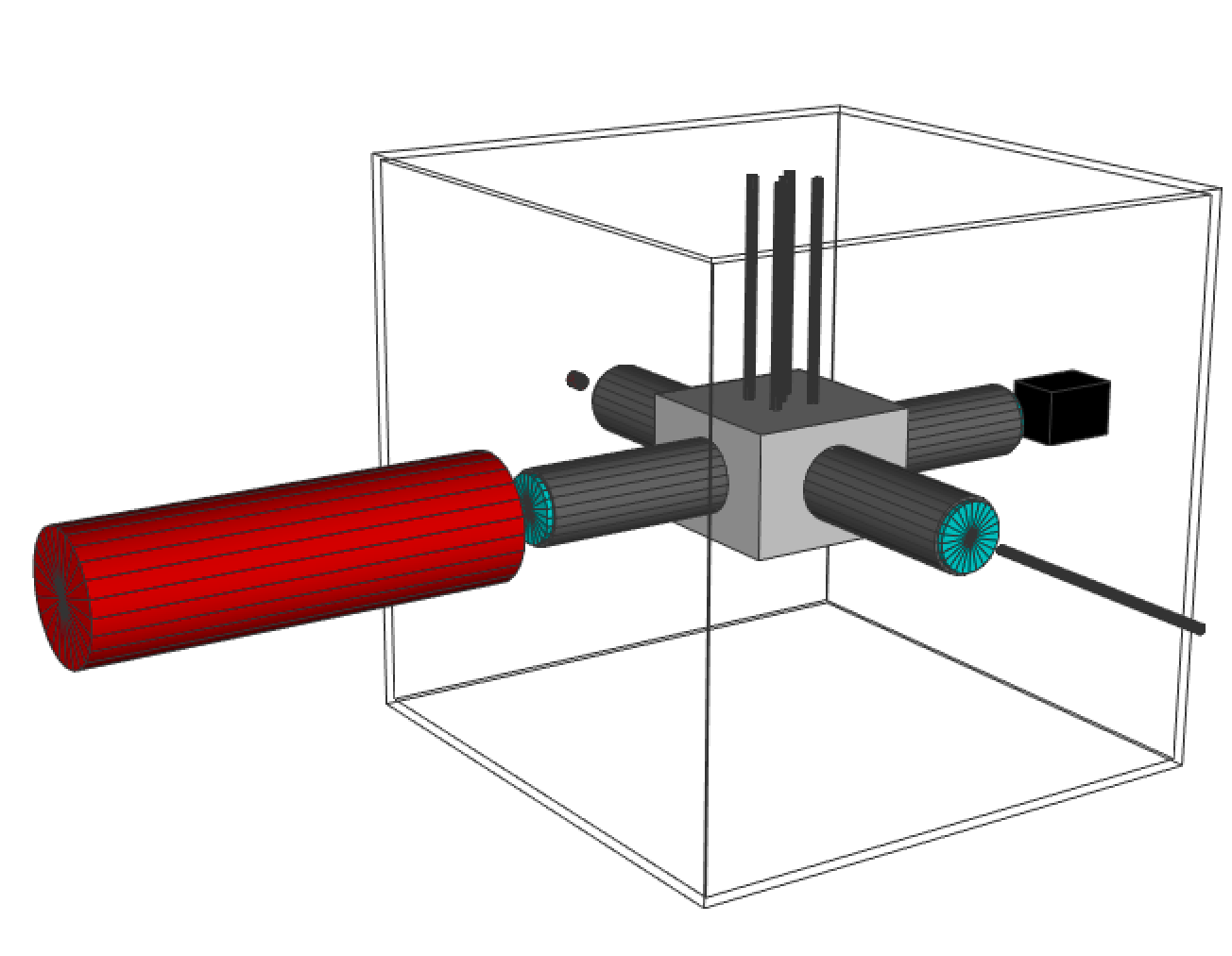 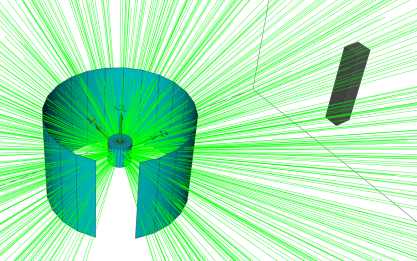 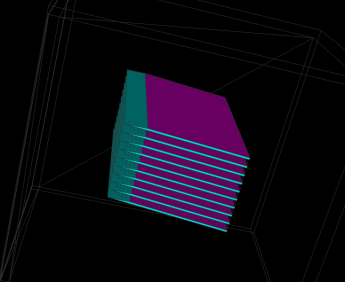 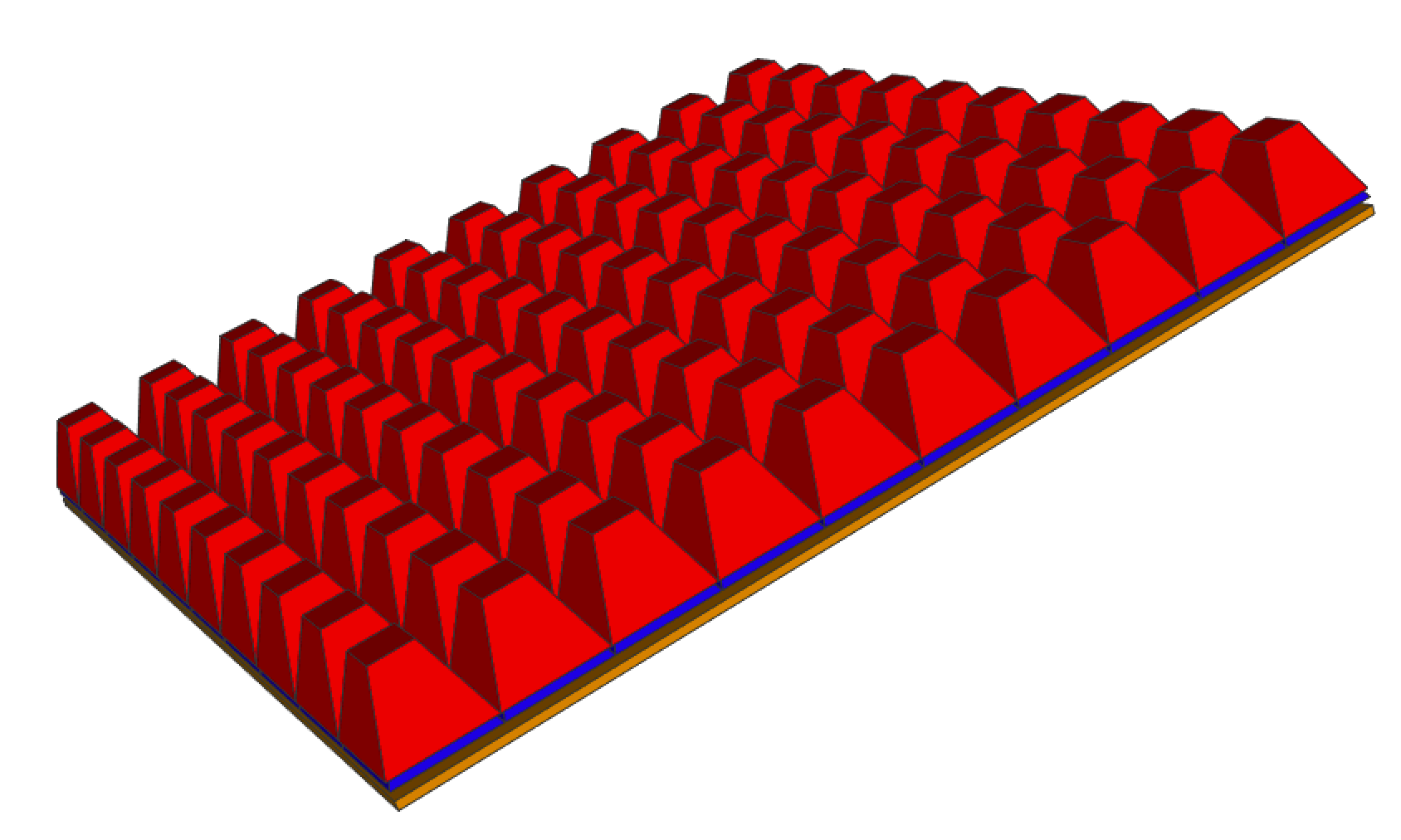 Boron-coated straws
BAND-GEM
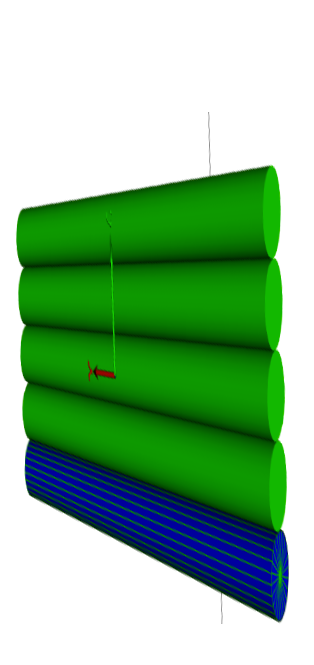 He-3 tubes
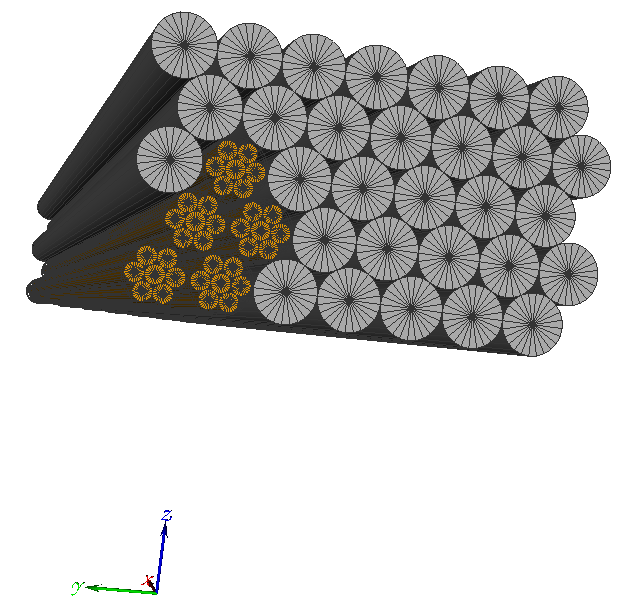 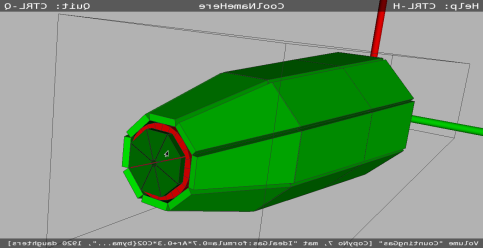 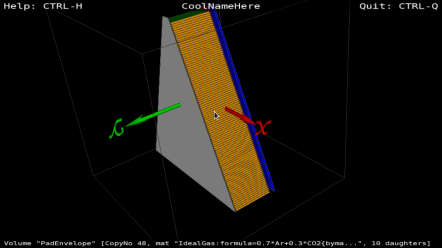 5
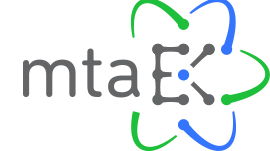 The ESS DG simulation projects
Several projects, the majority of detector demonstrators have been modeled (E. Dian, G. Galgóczi, K. Kanaki, M. Klausz, D. Lucsányi, V. Maulerova, D. Pfeiffer, I. Stefanescu, C. Sørgaard)
Multi-Grid
Multi-Blade
He-3
BAND-GEM
macro-structured MWPC
flat MWPC
plastic scintillators
Source Testing Facility@LU
B/Gd-GEM
Jalousie
Si sensors
boron-coated straws
Multi-Blade
Multi-Grid
Source Testing Facility
Si sensors
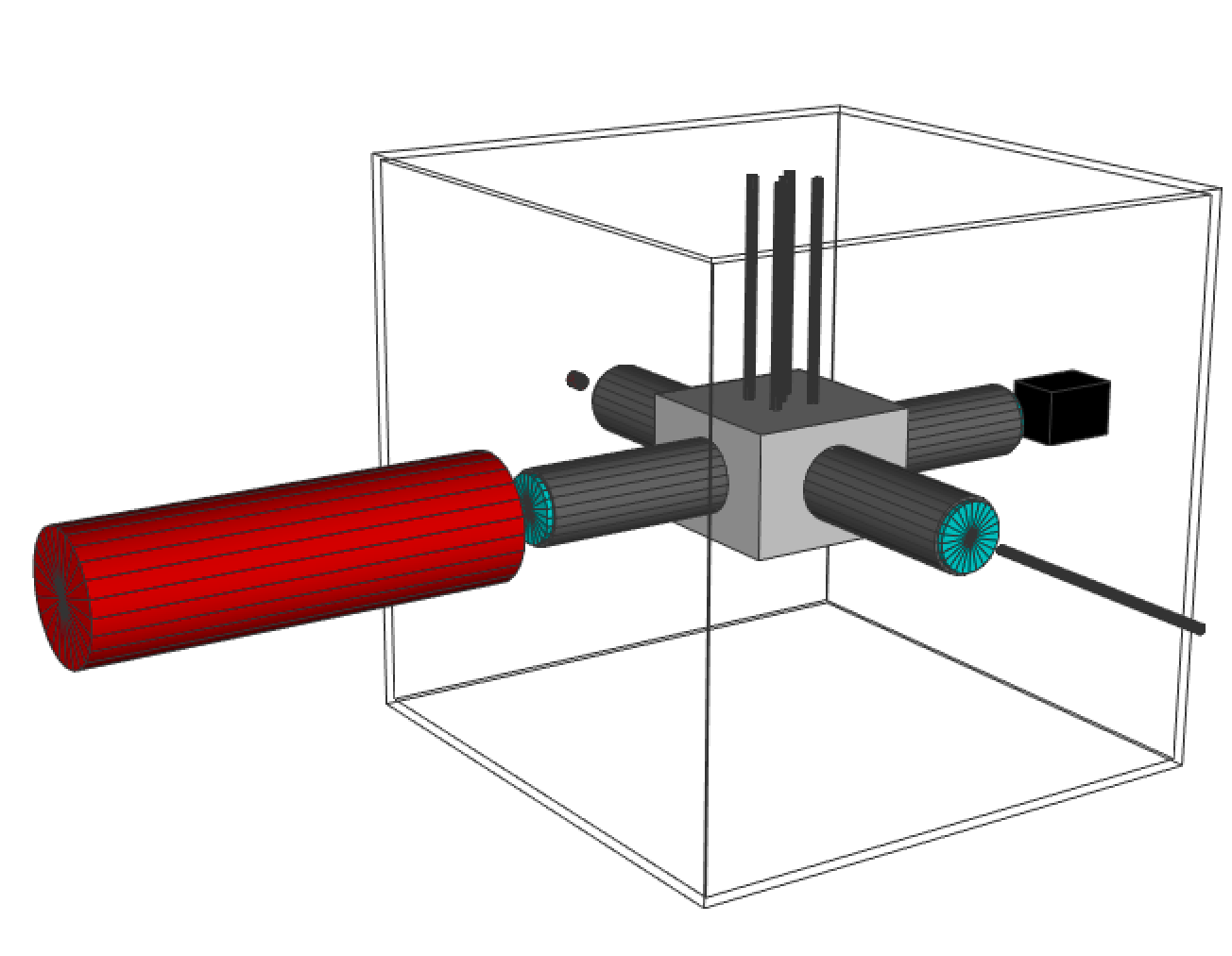 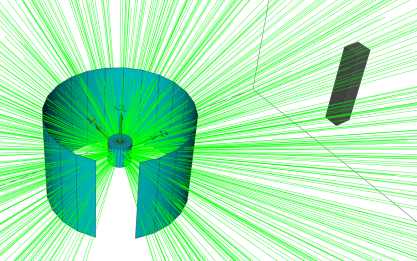 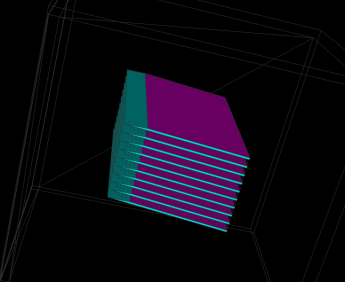 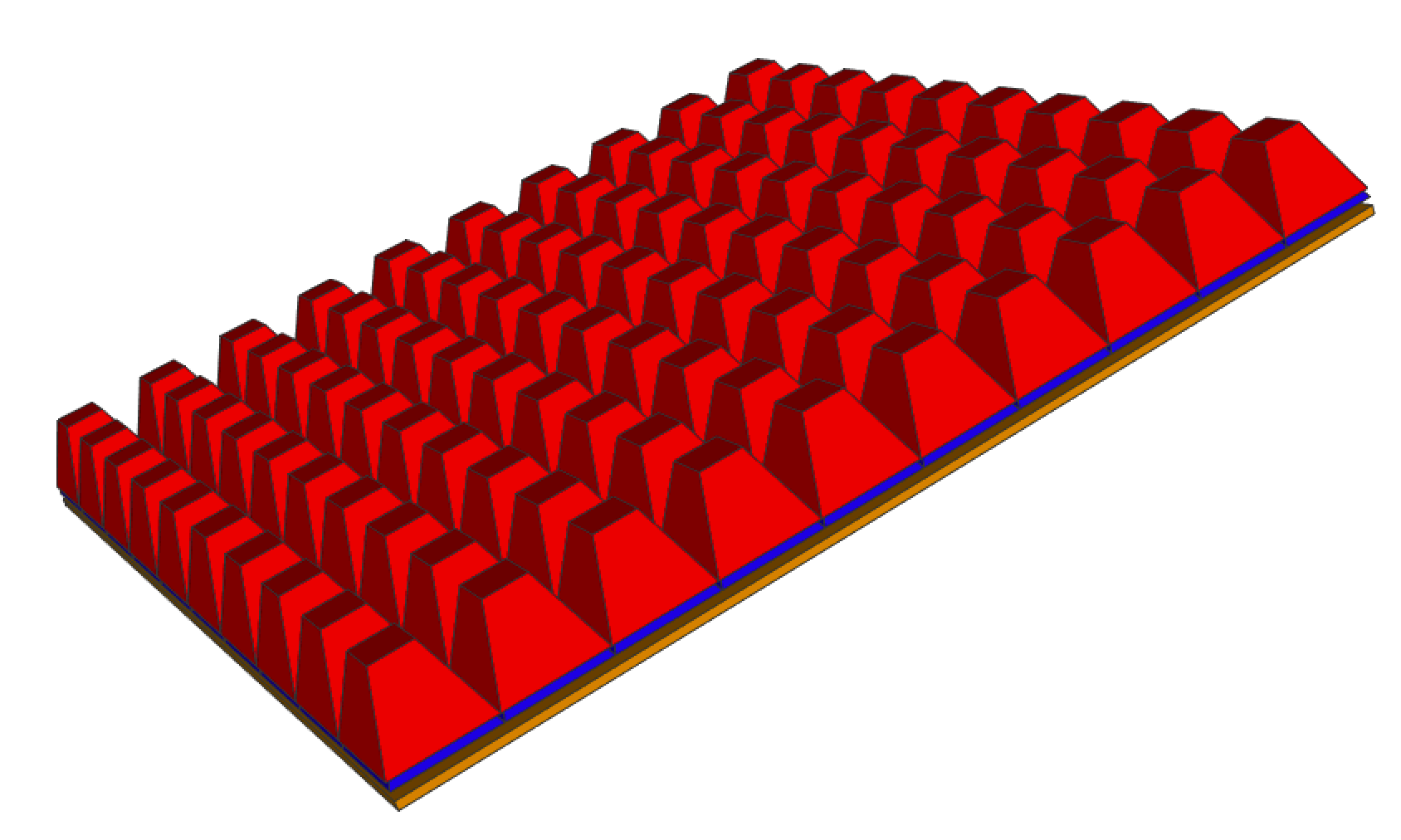 Boron-coated straws
BAND-GEM
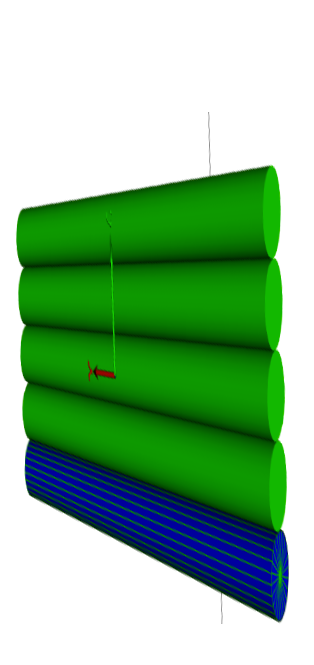 He-3 tubes
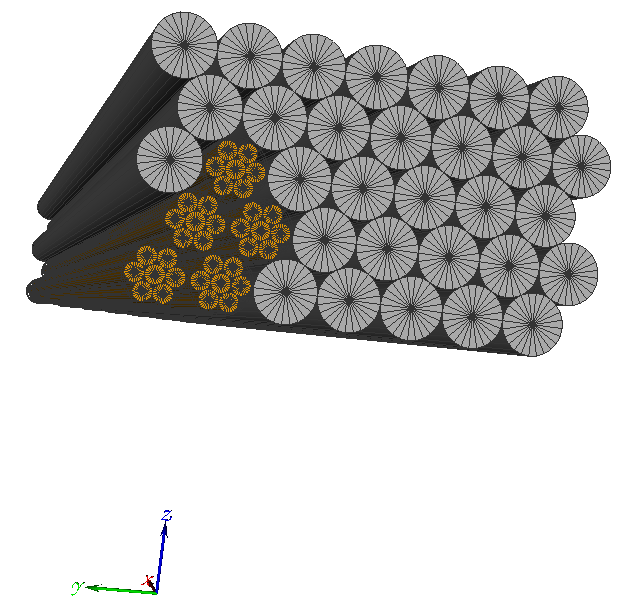 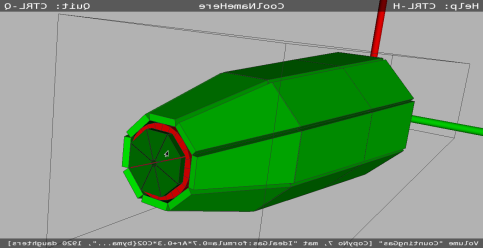 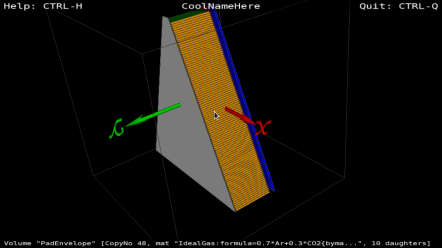 6
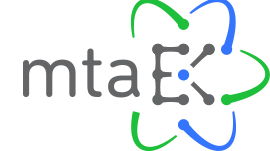 Simulation tools
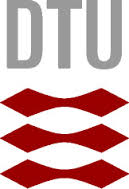 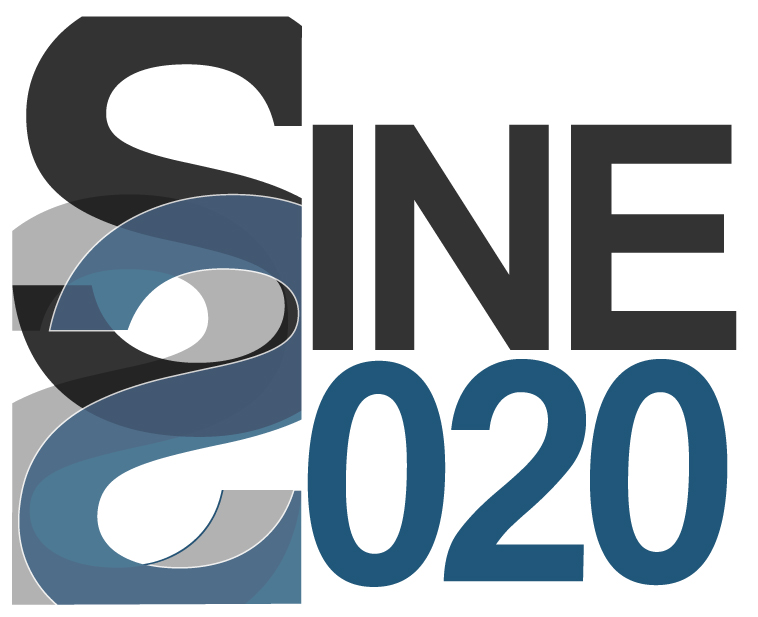 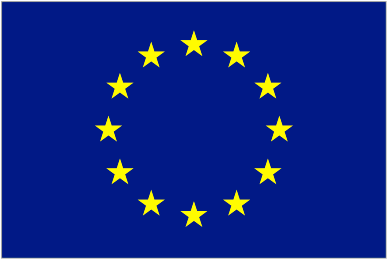 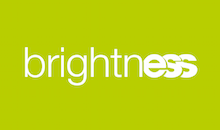 New tools & utilities are recently developed for neutron studies
Physics
Coherent scattering	
Inelastic scattering
Single- and poly-crystals…
And more
Communication
Visualisation
Ready-to use…
NXSG4doi:10.1016/j.cpc.2014.11.009http://nxsg4.web.cern.ch/nxsg4/
NCrystalhttps://github.com/mctools/ncrystal/wiki
MCPL - Monte Carlo Particle List
https://mctools.github.io/mcpl/
ESS Coding Framework - Geant4 simulation framework Developed by ESS Detector Groupdoi:10.1016/S0168-9002(03)01368-8doi:10.1088/1742-6596/513/2/022017
19 Sept. NSS SeminarK. Kanaki, X X. Cai, E. Dian: Optimization of detector design for  instruments with simulations: Tools and applications
7
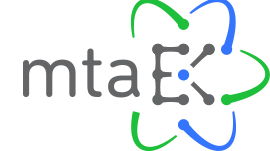 Detector background study with Monte Carlo codes
Sources of neutron detector background
Neutron induced gamma background (MCNP6)
Prompt gamma radiation from neutron capture
Decay gammas from neutron activation





Scattered neutrons (Geant4)
Elastic, inelastic
Coherent, incoherent
General neutron activation study prepared with MCNP6 for ESS operation conditions- Ar/CO2 counting gas- Aluminum-frame
E. Dian et al. 10.1016/j.apradiso.2017.06.003
41Ar activity saturates at 128 mBq/cm3             low
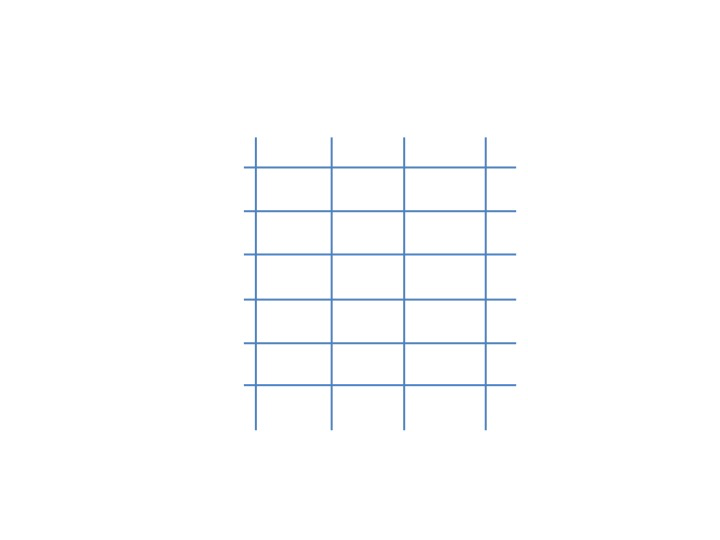 Negligible signal from self-activation
Great impact of Coding Framework!
8
[Speaker Notes: General neutron activation study already prepared for B4C-based neutron detectors -> ref arXiv:1701.08117 
If it weren’t negligible, we could use it as an input to G4 
Run until sample, MCPL-> uniq tool to optimise det with realistic (meas or sim) data]
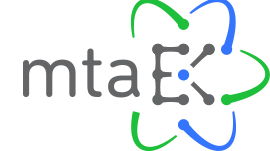 Detector background study with Monte Carlo codes
Sources of neutron detector background
Neutron induced gamma background (MCNP6)
Prompt gamma radiation from neutron capture
Decay gammas from neutron activation





Scattered neutrons (Geant4)
Elastic, inelastic
Coherent, incoherent
General neutron activation study prepared with MCNP6 for ESS operation conditions- Ar/CO2 counting gas- Aluminum-frame
E. Dian et al. 10.1016/j.apradiso.2017.06.003
41Ar activity saturates at 128 mBq/cm3             low
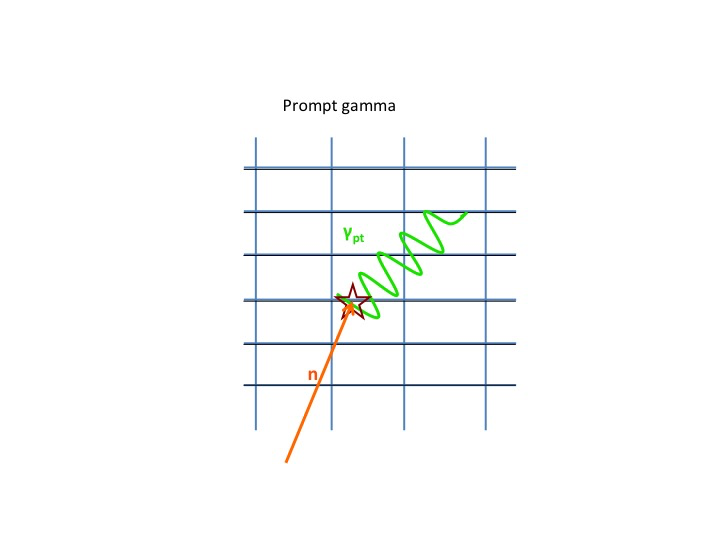 Negligible signal from self-activation
Great impact of Coding Framework!
9
[Speaker Notes: General neutron activation study already prepared for B4C-based neutron detectors -> ref arXiv:1701.08117 
If it weren’t negligible, we could use it as an input to G4 
Run until sample, MCPL-> uniq tool to optimise det with realistic (meas or sim) data]
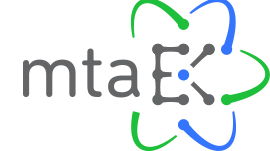 Detector background study with Monte Carlo codes
Sources of neutron detector background
Neutron induced gamma background (MCNP6)
Prompt gamma radiation from neutron capture
Decay gammas from neutron activation





Scattered neutrons (Geant4)
Elastic, inelastic
Coherent, incoherent
General neutron activation study prepared with MCNP6 for ESS operation conditions- Ar/CO2 counting gas- Aluminum-frame
E. Dian et al. 10.1016/j.apradiso.2017.06.003
41Ar activity saturates at 128 mBq/cm3             low
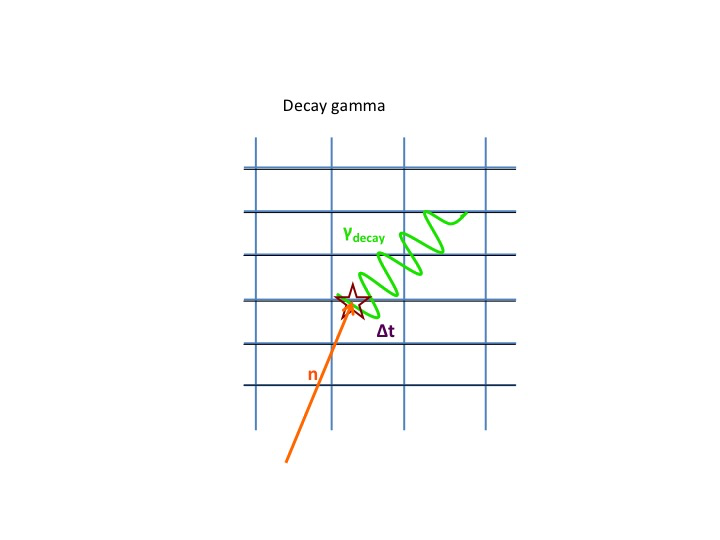 Negligible signal from self-activation
Great impact of Coding Framework!
10
[Speaker Notes: General neutron activation study already prepared for B4C-based neutron detectors -> ref arXiv:1701.08117 
If it weren’t negligible, we could use it as an input to G4 
Run until sample, MCPL-> uniq tool to optimise det with realistic (meas or sim) data]
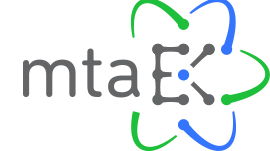 Detector background study with Monte Carlo codes
Sources of neutron detector background
Neutron induced gamma background (MCNP6)
Prompt gamma radiation from neutron capture
Decay gammas from neutron activation





Scattered neutrons (Geant4)
Elastic, inelastic
Coherent, incoherent
General neutron activation study prepared with MCNP6 for ESS operation conditions- Ar/CO2 counting gas- Aluminum-frame
E. Dian et al. 10.1016/j.apradiso.2017.06.003
41Ar activity saturates at 128 mBq/cm3             low
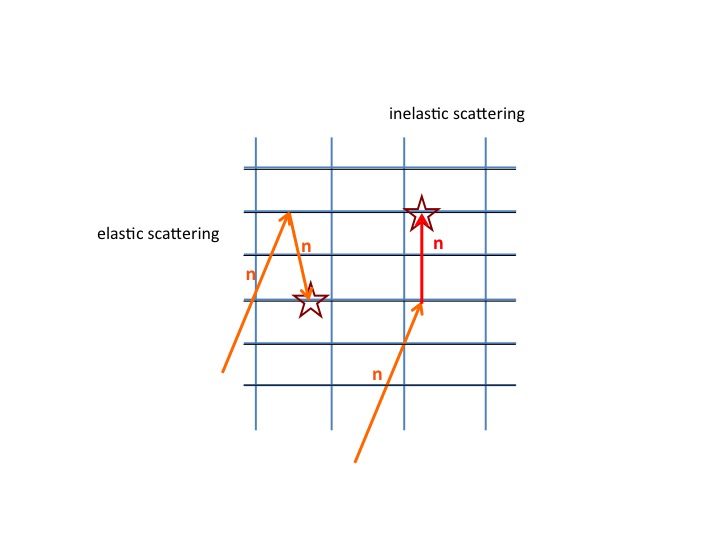 Negligible signal from self-activation
Great impact of Coding Framework!
11
[Speaker Notes: General neutron activation study already prepared for B4C-based neutron detectors -> ref arXiv:1701.08117 
If it weren’t negligible, we could use it as an input to G4 
Run until sample, MCPL-> uniq tool to optimise det with realistic (meas or sim) data]
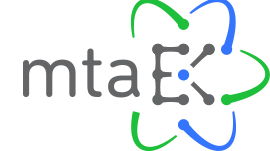 Scattered neutron background
Neutron scattering on detector and environment
Study and distinguish background effects

Guidelines for detector design
Validation
Prototype
Optimization
Full-scale detector model
Realistic simulation
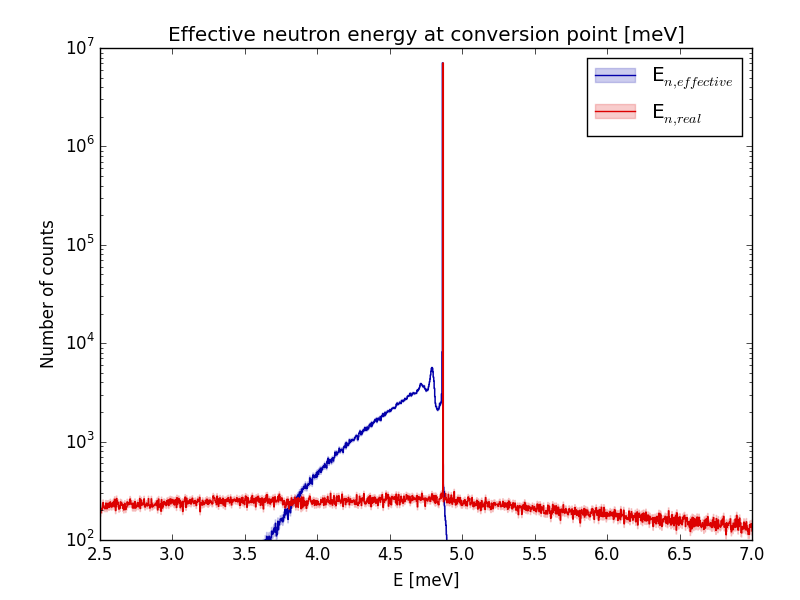 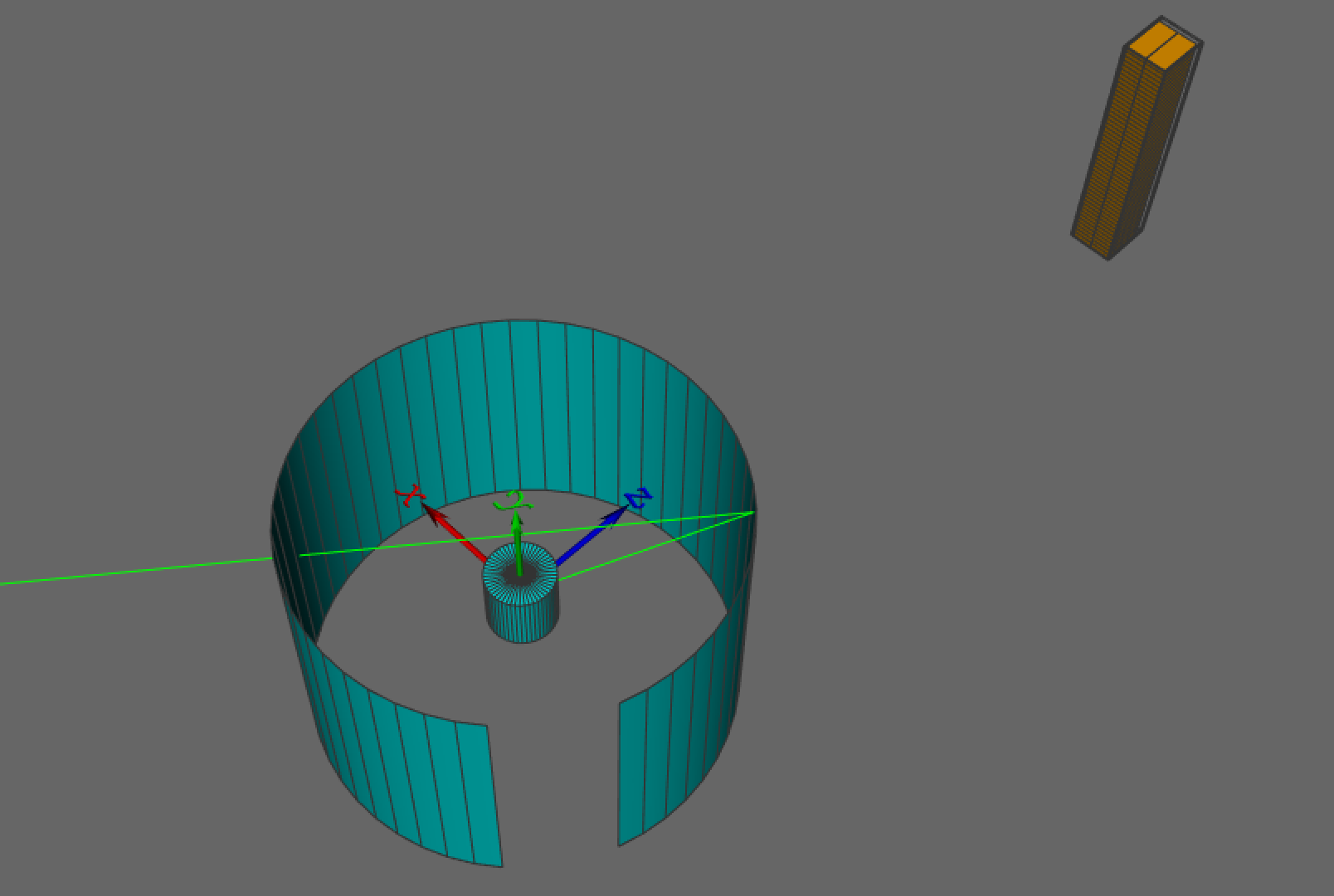 Scattered neutron
Detector
Scattered neutron
Real and measurable neutron energy
Sample environment
12
Geant4 @Coding Framework
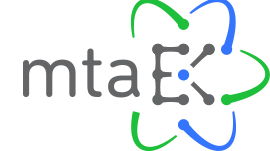 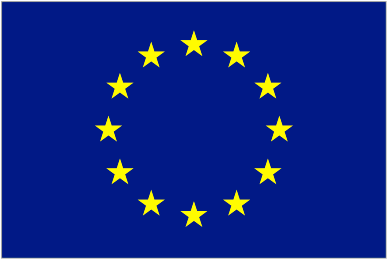 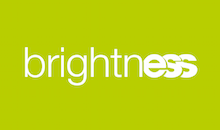 676548
The Multi-Grid Detector Model
Eszter Dian1,2, Kalliopi Kanaki2, Anton Khaplanov2 dian.eszter@energia.mta.hu1,2

1Hungarian Academy of Sciences, Centre for Energy Research
2European Spallation Source ESS ERIC
28 September 2017, IKON13, Lund
[Speaker Notes: PhD student
Based in Hungary, HAS CER, in collaboration with DG
Modelling MG, aim: shielding optimisation to increase SNR
This is an example how to use the afore introduced tool is detector development.]
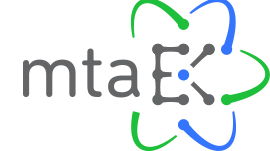 Large area detector for chopper spectroscopy – Multi-Grid
Geant4 @Coding Framework
Multi-Grid 
Large area detector 
Inelastic instrument, chopper spectroscopy

Solid B4C converter + Ar/CO2
Aluminium frame – crystalline Al
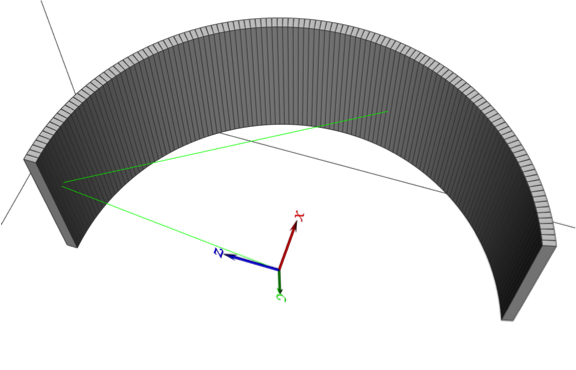 Low background is essential
Scattered neutron background induced in detector
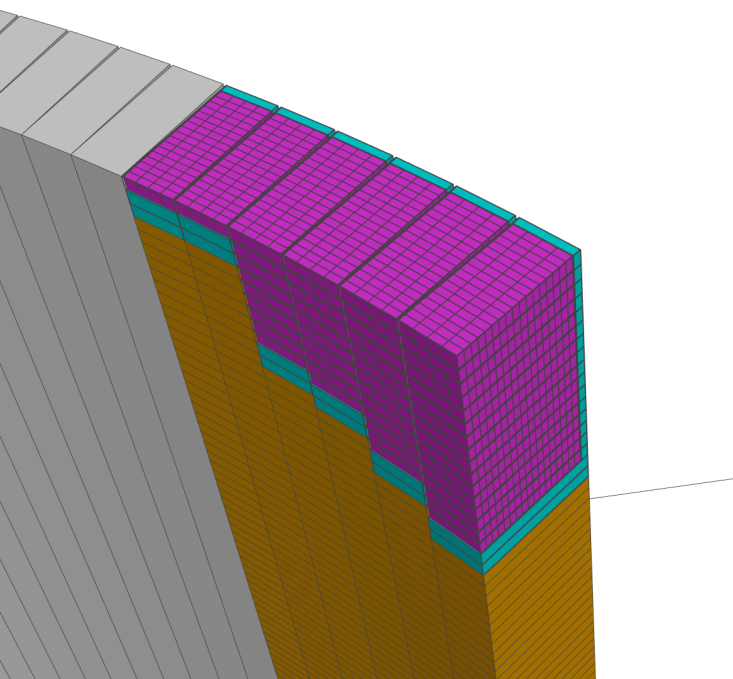 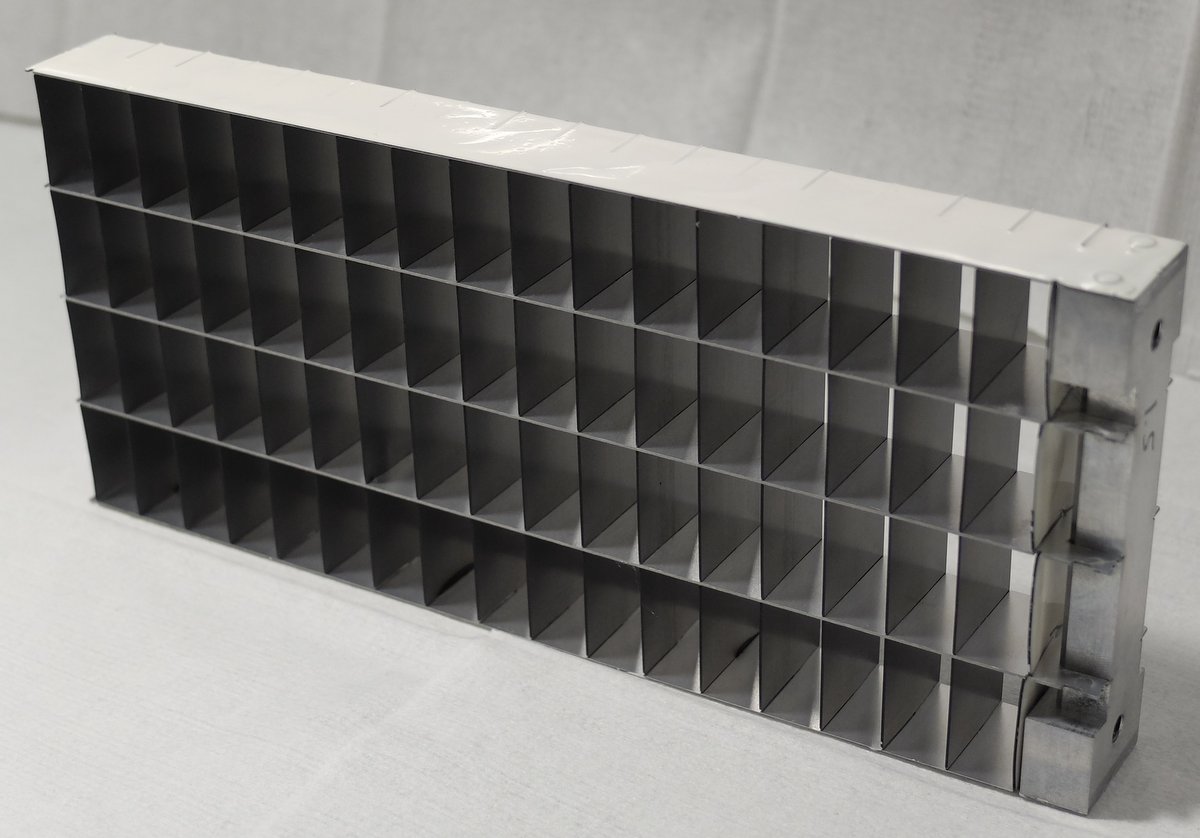 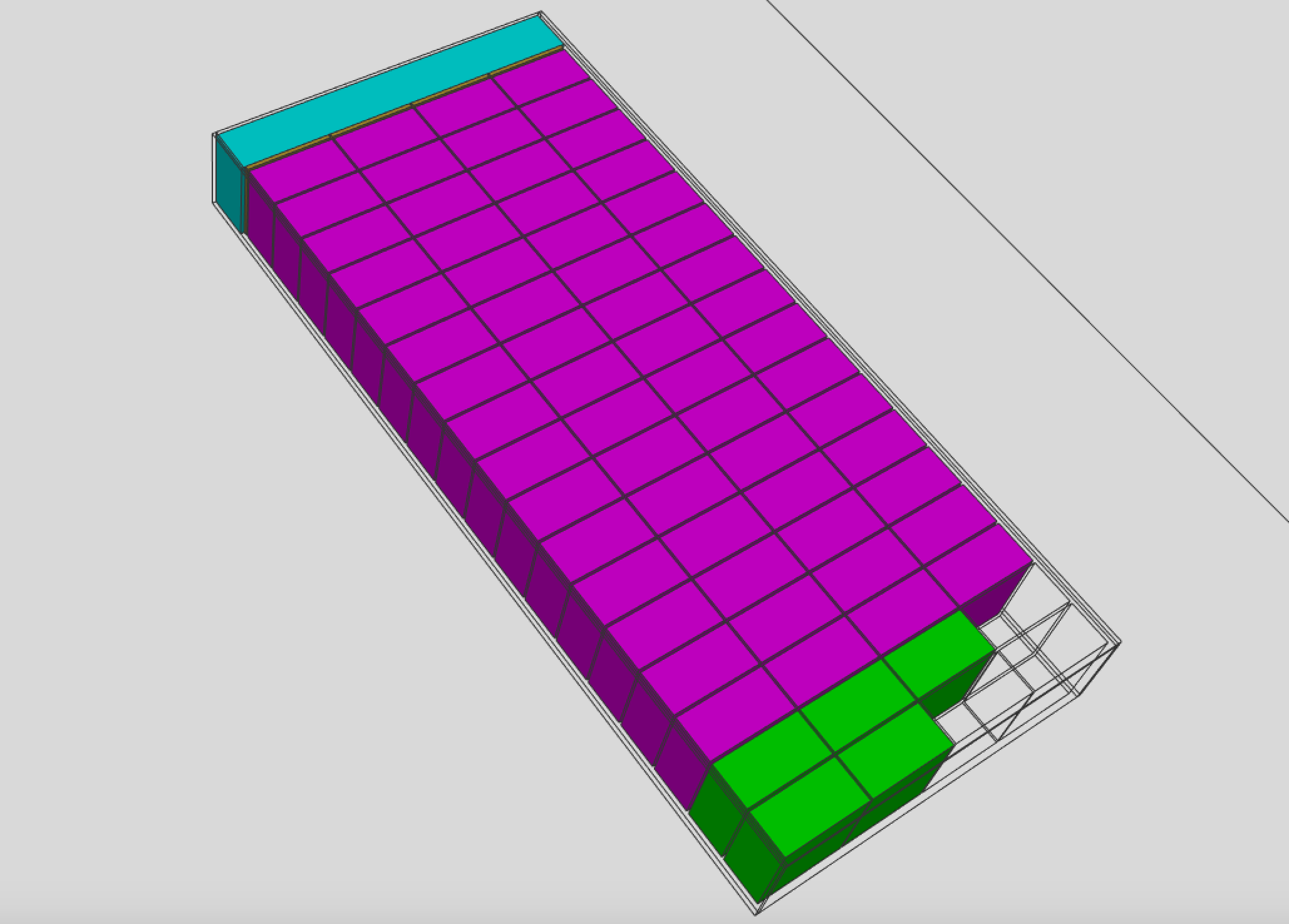 A. Khaplanov et al.
http://dx.doi.org/10.1016/j.nima.2012.12.021
14
[Speaker Notes: Point out: 
Need for low background
Scattering on aluminium (AL transparent d)
Visualisation with CF]
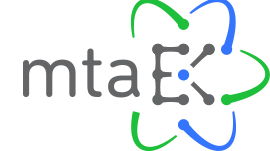 Multi-Grid detector test at CNCS, SNS
Geant4 @Coding Framework
NXSG4
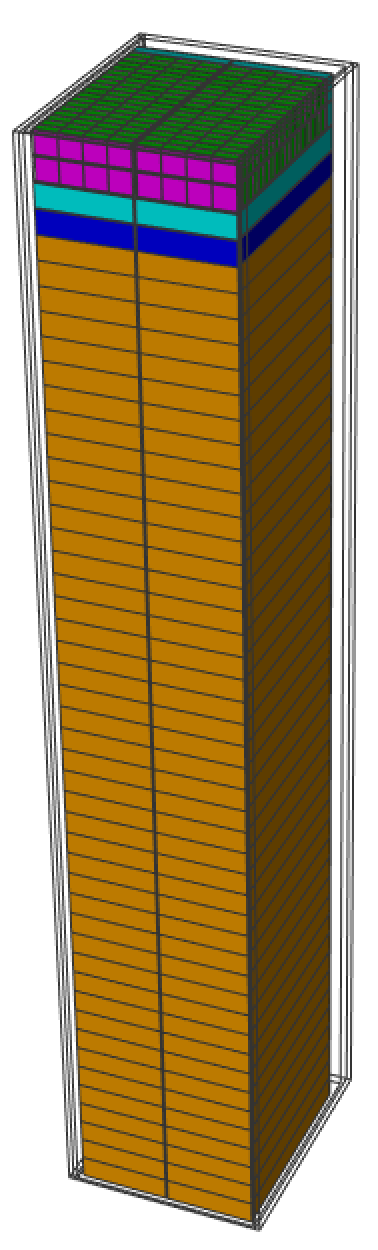 Sample environment
Detector
3.3 m
Isotropic scatteringparticles simulated from sample
Instrument outputs can be used as particle guns
15
[Speaker Notes: Origin of particles…
Realistic detector model and representative simplified sample environment was built]
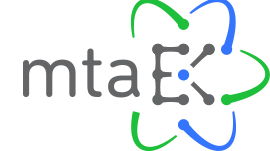 MultiGrid detector test at CNCS, SNS
Derived energy transfer at 3.678 meV from measurement
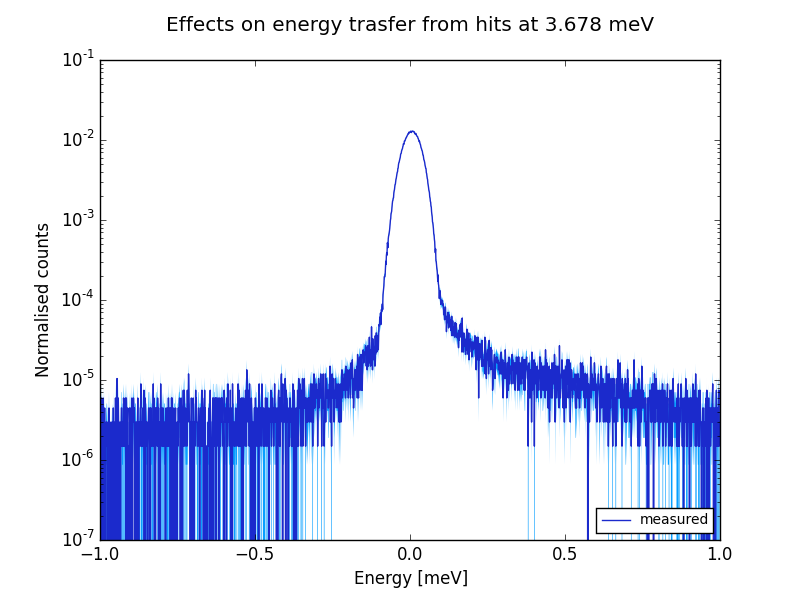 Chopper spectroscopy
Measured quantities: 
ToF
detection-coordinates


Energy transfer:Etrf = Einitial – Efinal
Etrf = Einitial - Efinal
Counts
Anton Khaplanov et al.:Multi-Grid Detector for Neutron Spectroscopy: Results Obtained on Time-of-Flight Spectrometer CNCS
doi:10.1088/1748-0221/12/04/P04030, https://arxiv.org/abs/1703.03626
16
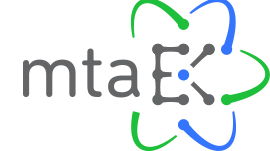 MultiGrid detector test at CNCS, SNS
Geant4 simulation
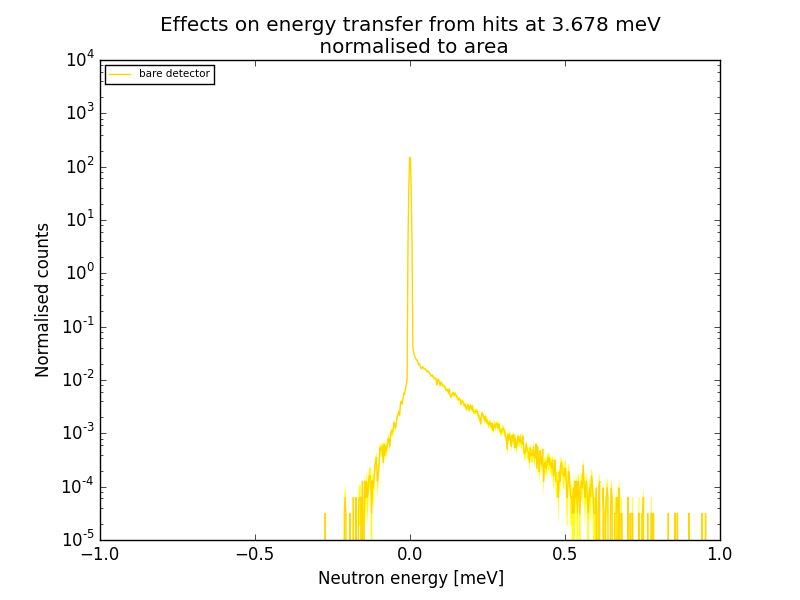 NXSG4
Elastic peak
Etrf = Einitial - Efinal
Scattered neutron background from detector
17
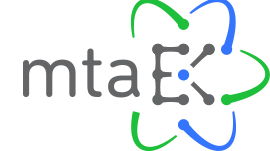 MultiGrid detector test at CNCS, SNS
Geant4 simulation
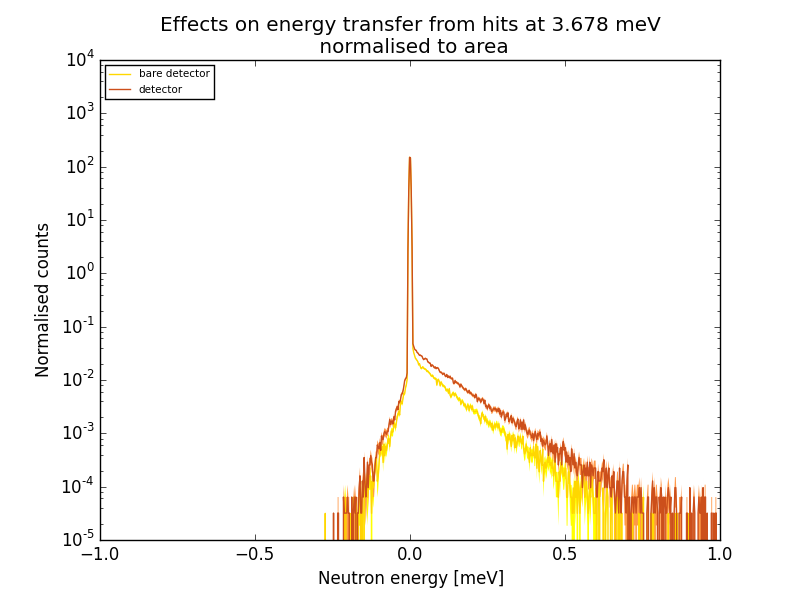 NXSG4
Elastic peak
Etrf = Einitial - Efinal
Scattered neutron background from detector
18
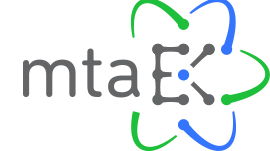 MultiGrid detector test at CNCS, SNS
Geant4 simulation
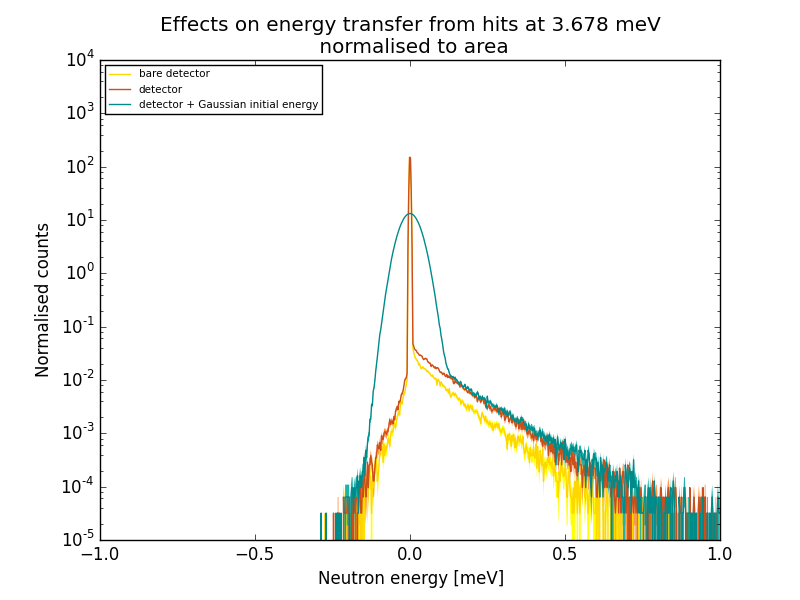 NXSG4
Elastic peak
Etrf = Einitial - Efinal
Scattered neutron background from detector
19
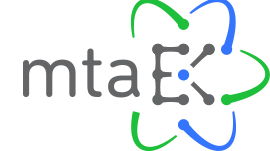 MultiGrid detector test at CNCS, SNS
Geant4 simulation
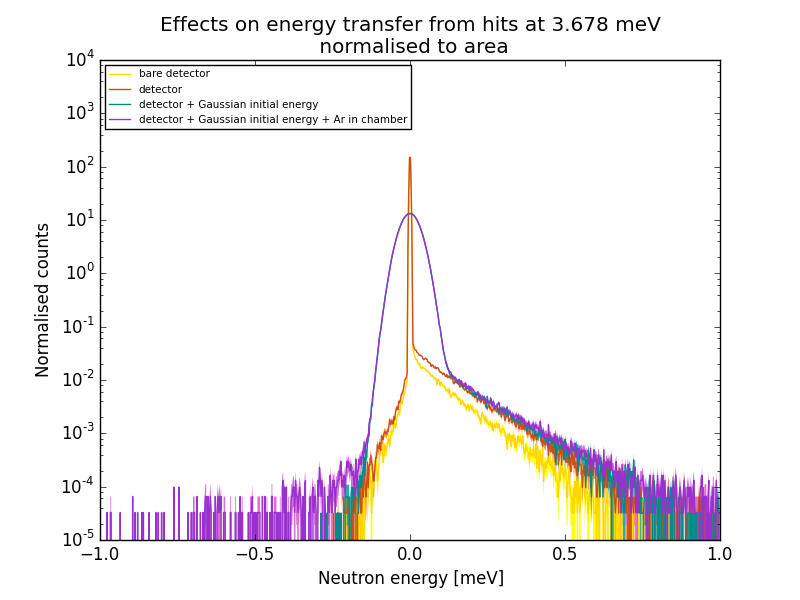 NXSG4
Elastic peak
Etrf = Einitial - Efinal
Scattered neutron background from detector
20
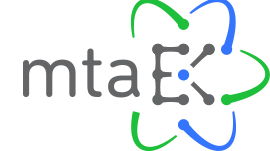 MultiGrid detector test at CNCS, SNS
Geant4 simulation
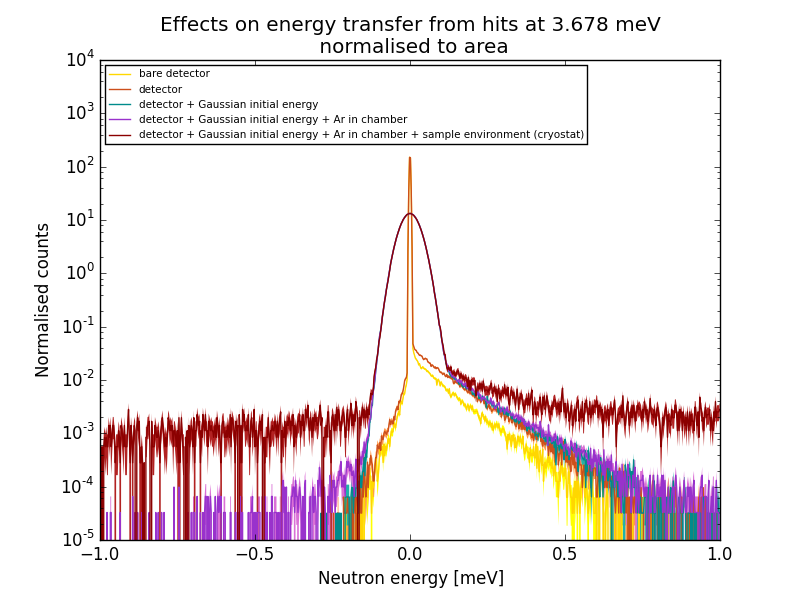 NXSG4
Elastic peak
Etrf = Einitial - Efinal
Scattered neutron background from detector
21
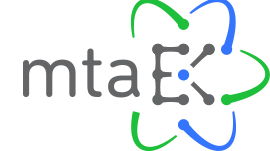 MultiGrid detector test at CNCS, SNS
Geant4 simulation
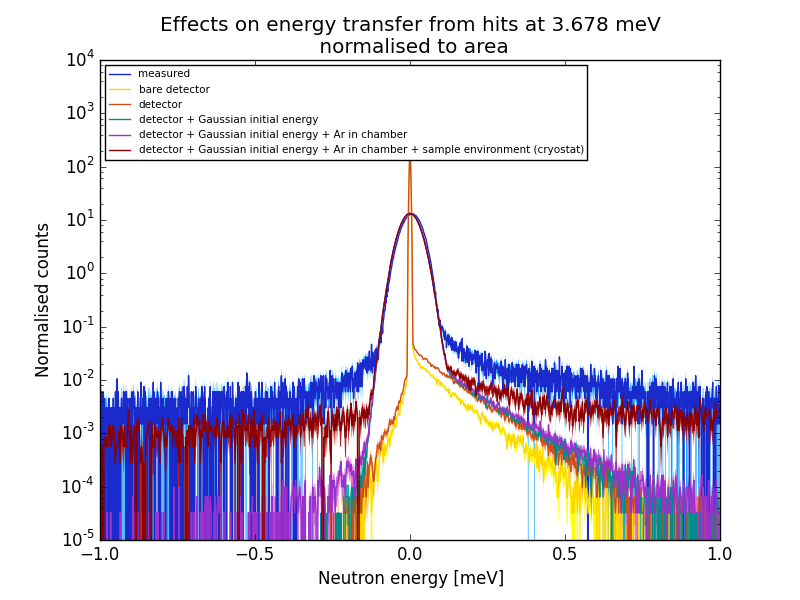 NXSG4
Elastic peak
Etrf = Einitial - Efinal
Scattered neutron background from detector
22
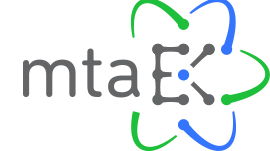 MultiGrid detector test at CNCS, SNS
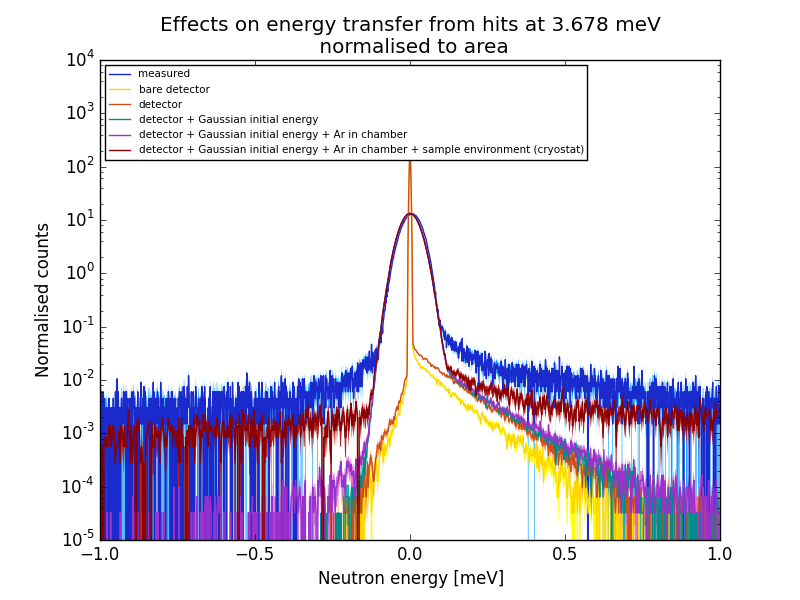 Validation
Energy transfer reproduced with simulation at 3.678 meV
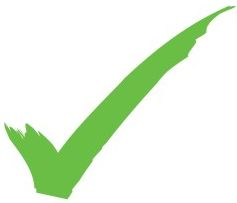 Etrf = Einitial - Efinal
Elastic peak
Scattered neutron background from detector
Scattered neutron background from sample environment
Distinguish different sources of background
Detailed analysis and quantification of background effects
Optimization
23
Conclusion
Realistic Multi-Grid model built
reproduced measured results from IN6 and CNCS experiments
Ready to use for optimization
Instruments with better signal-to-background ratio by design
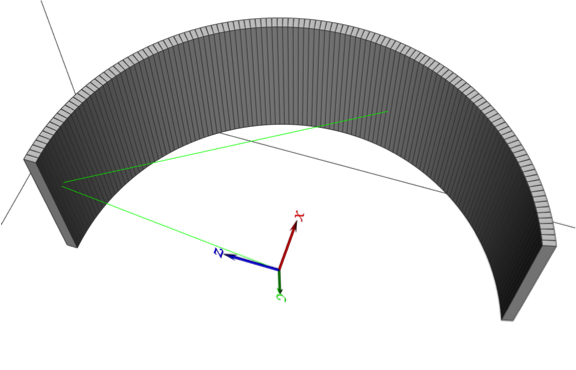 Predicament for background sources and levels in full-scale detector
Shielding and design optimization in the level of grids, columns and full-scale detector
24
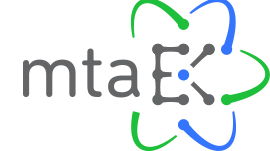 Backup slides
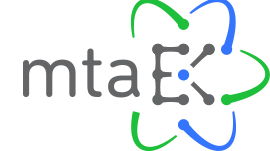 Multi-Grid detector test at ILL
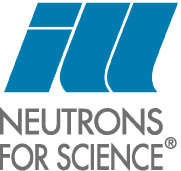 Geant4 @Coding Framework
In-beam test of the Boron-10 Multi-Grid neutron detector at the IN6 time-of-flight spectrometer atthe ILL

A. Khaplanov et al.
http://iopscience.iop.org/article/10.1088/1742-6596/528/1/012040/pdf
S. Agostinelli et aldoi:10.1016/S0168-9002(03)01368-8
 T. Kittelmann et aldoi:10.1088/1742-6596/513/2/022017
No shielding on the rear wall of grids
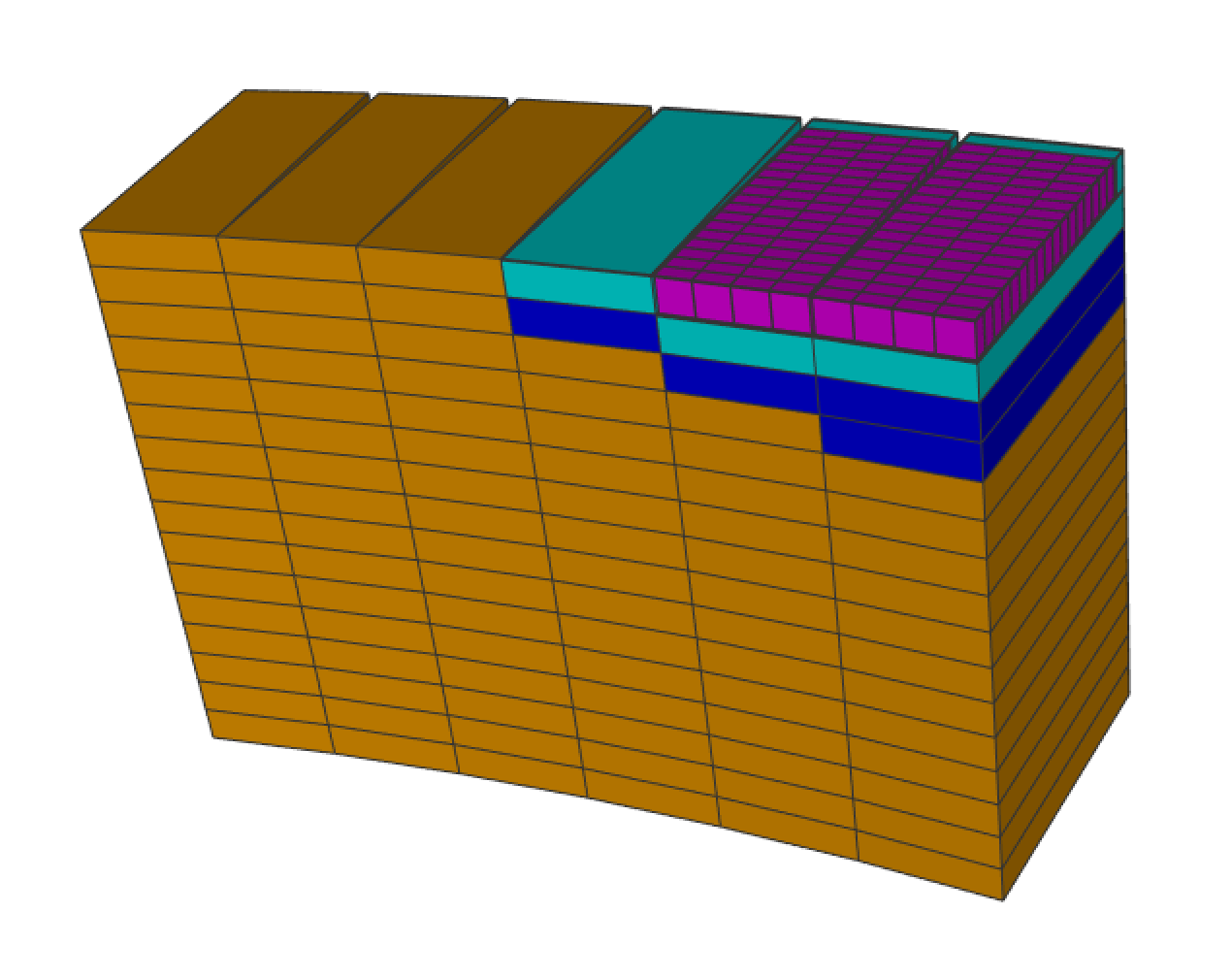 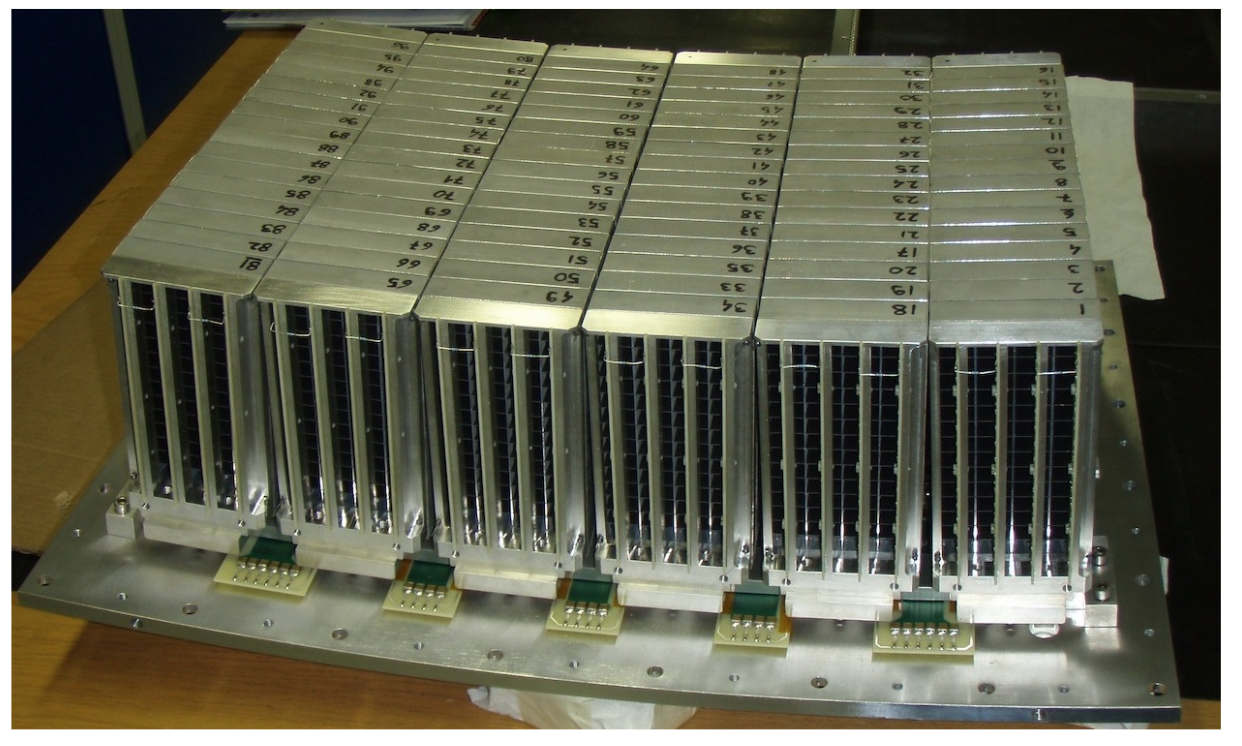 26
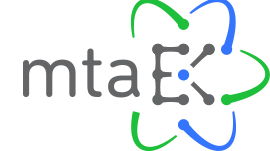 Multi-Grid detector test at ILLMeasured data (ToF, depth of detection)
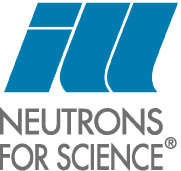 Measured scattering phenomena can be studied with simulation inside the detector
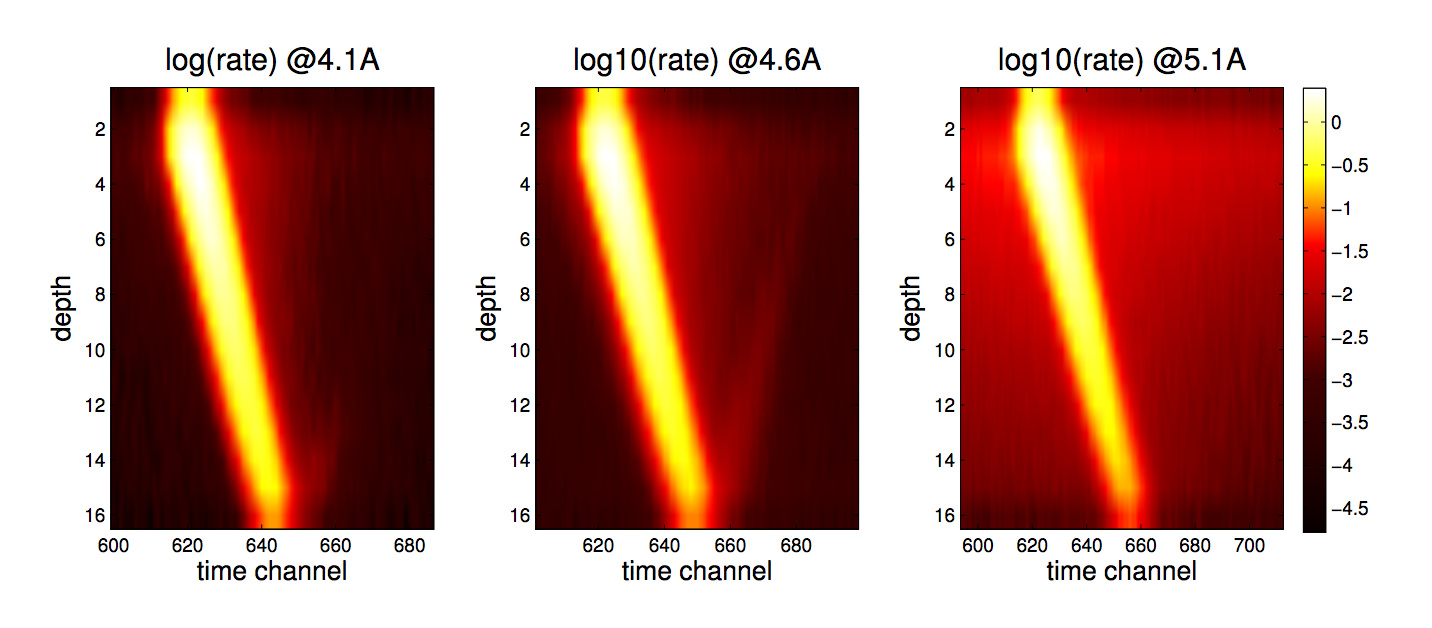 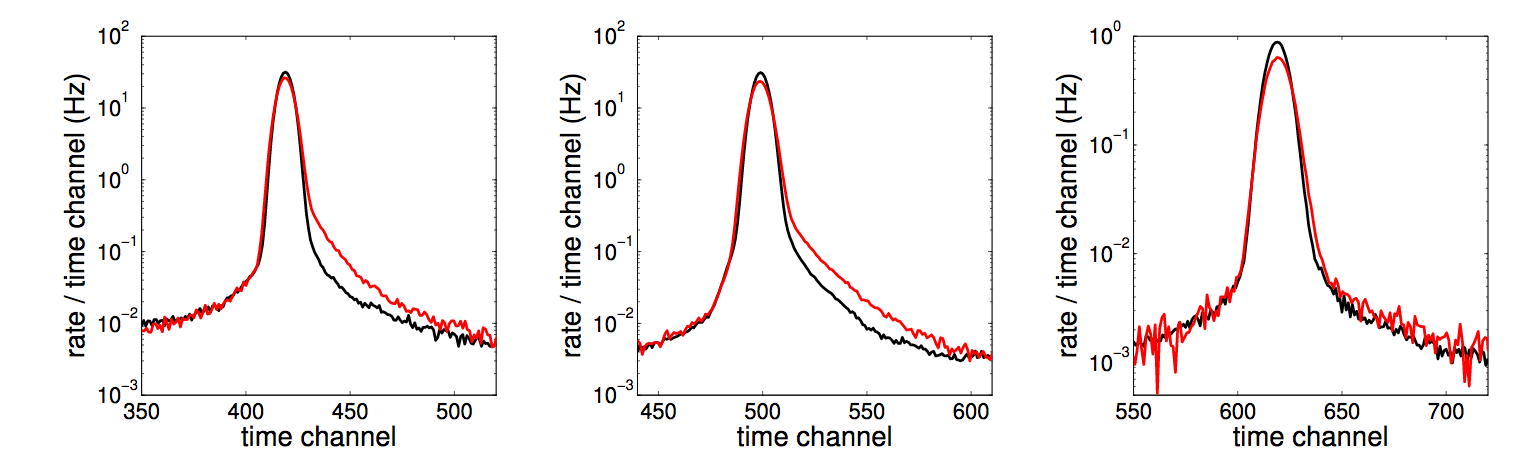 27
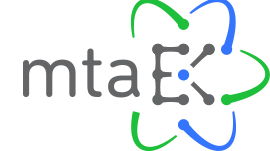 MultiGrid detector test at ILLMeasured and simulated ToF-depth of detection
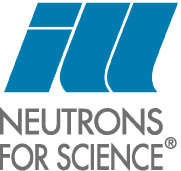 NXSG4
Geant4 @Coding Framework
Backscatter from the unshielded rear wall of the detector at 4.6 Å
http://nxsg4.web.cern.ch/nxsg4/
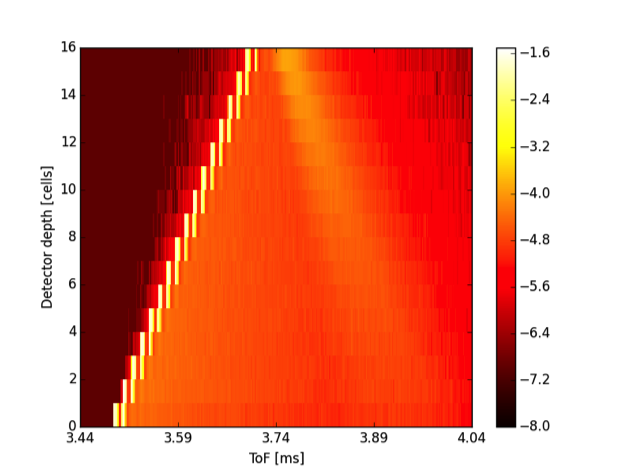 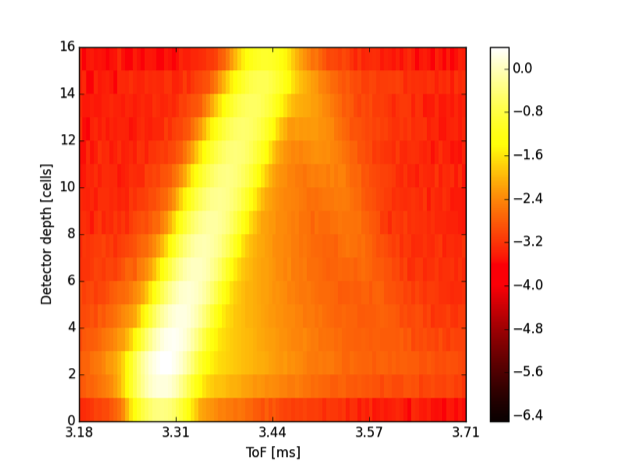 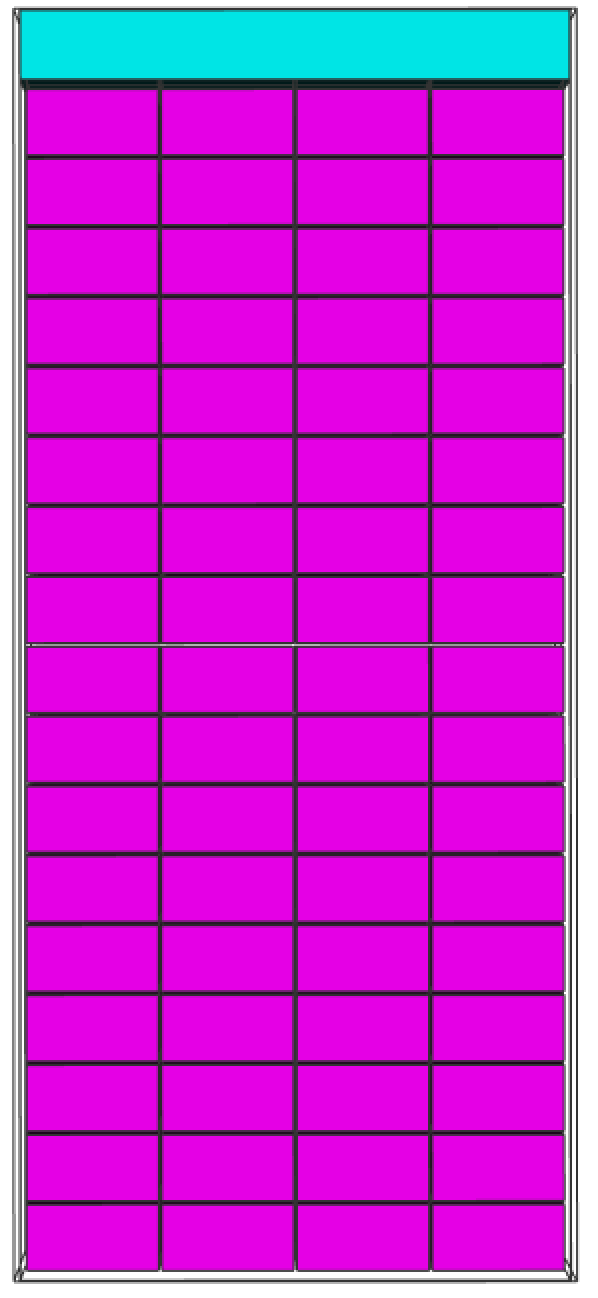 measured
simulated
Depth in detector [cells]
Depth in detector [cells]
Validation
ToF
Measured  ToF-depth characteristic and backscatter phenomena reproduced with simulation at 4.1 and 4.6 Å
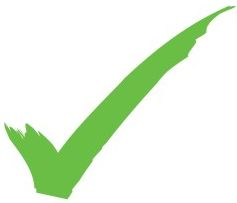 28
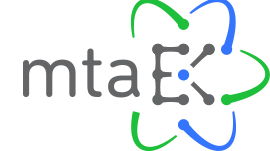 MultiGrid detector test at ILLMeasured and simulated ToF spectra
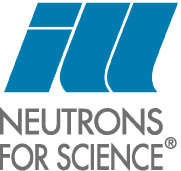 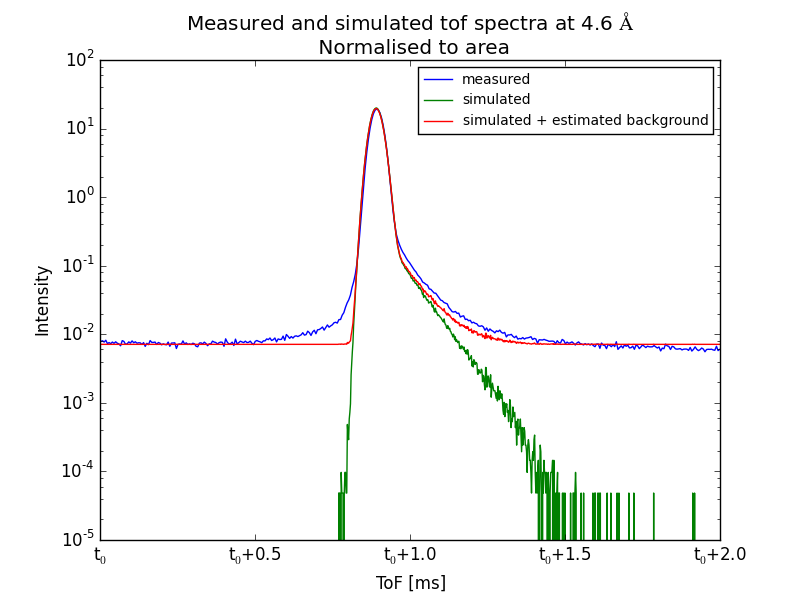 NXSG4
Estimated flat alpha-background added (red), unique for this prototype
Measured  ToF-spectrum reproduced with simulation at 4.1 and 4.6 Å
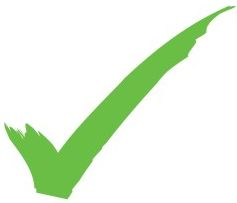 Validation
29
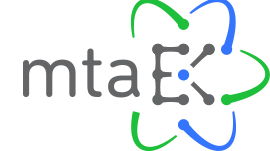 Large area detector for chopper spectroscopy – Multi-Grid
Geant4 @Coding Framework
Measured data:
ToF
Detection point coordinates
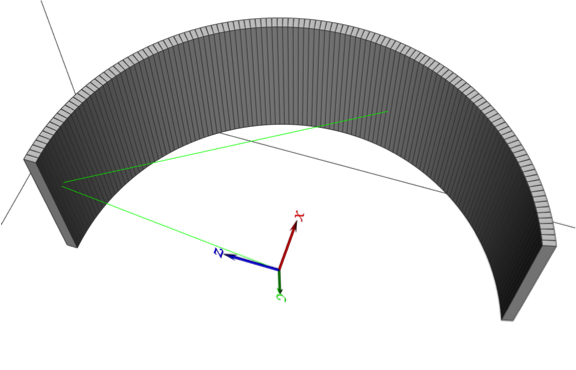 Energy
Sample – detection point distance
≠
Real neutron path
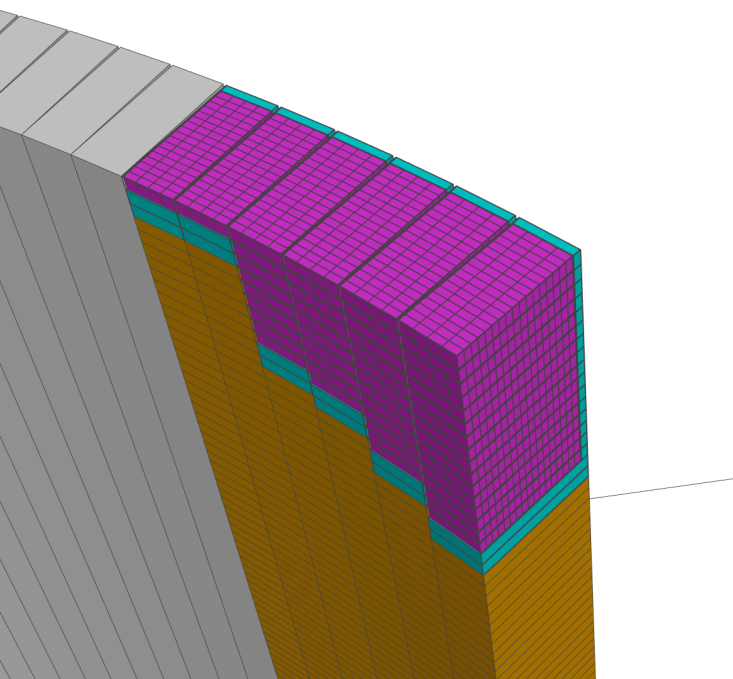 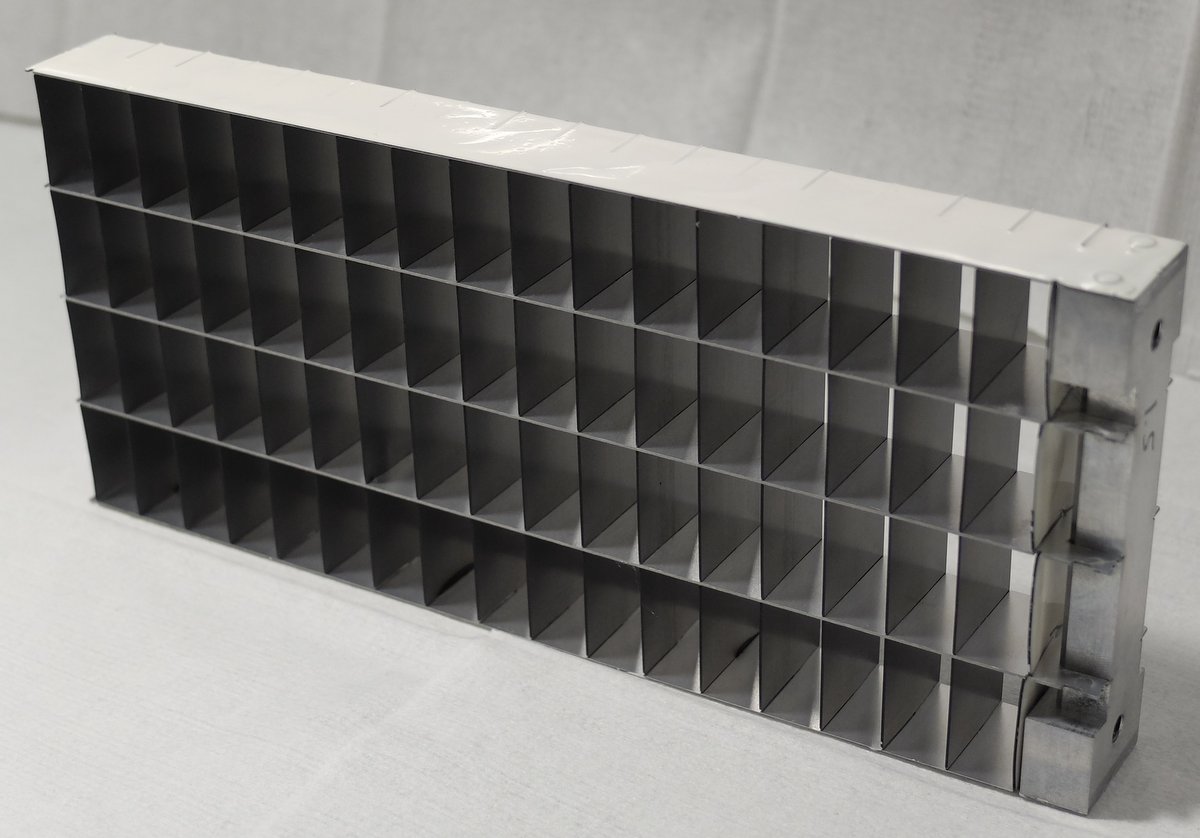 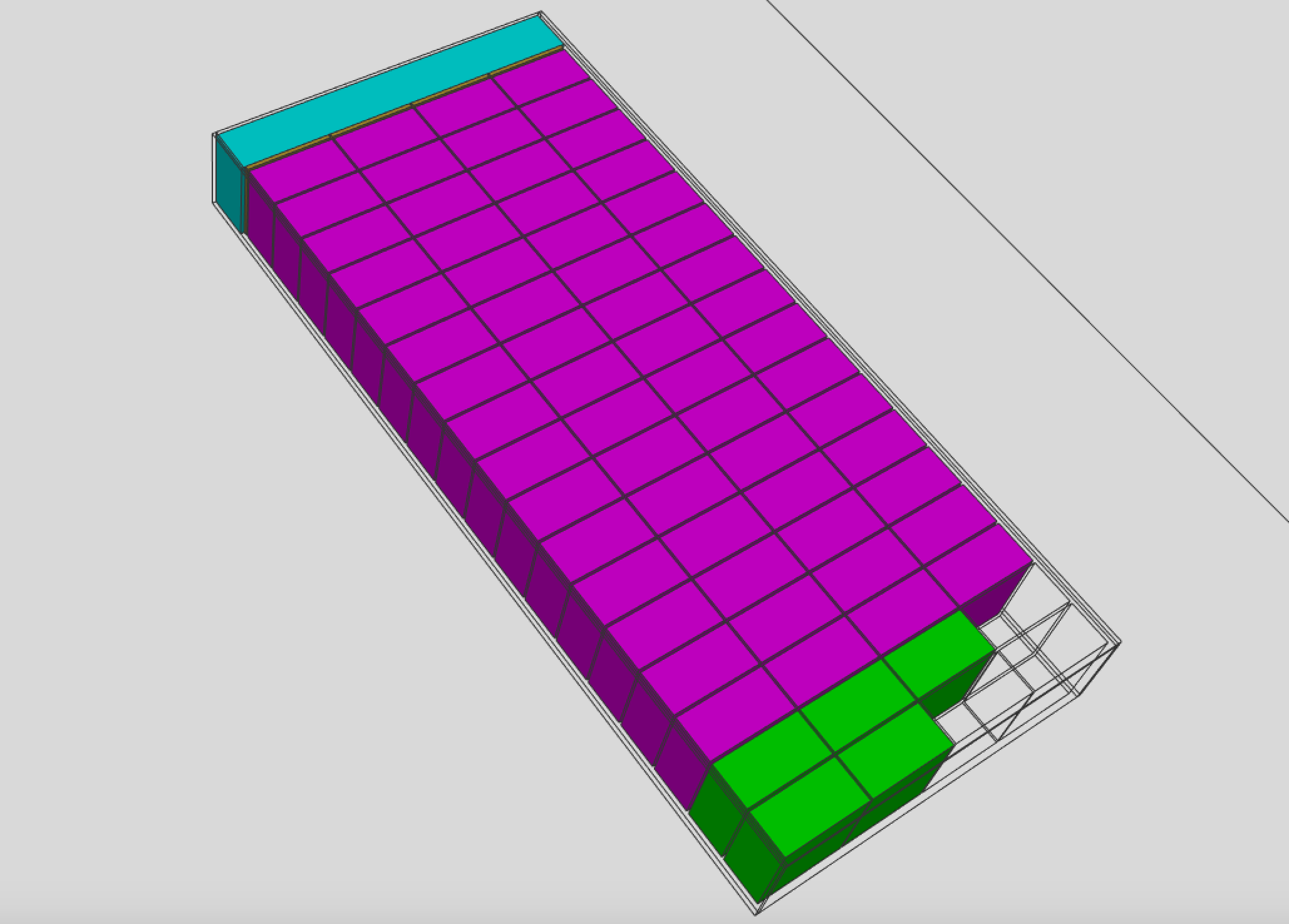 A. Khaplanov et al.
http://dx.doi.org/10.1016/j.nima.2012.12.021
30
[Speaker Notes: Point out: 
Need for low background
Scattering on aluminium
Visualisation with CF]
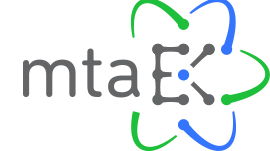 MultiGrid detector test at CNCS[Anton Khaplanov]
Derived energy transfer at 3.807 meV from measurement
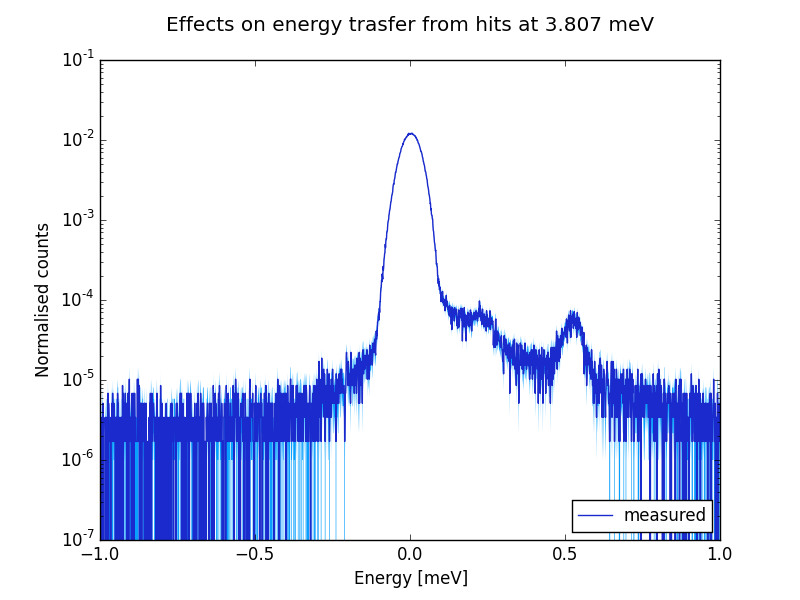 Chopper spectroscopy
Measured quantities: 
ToF
detection-coordinates


Energy transfer:Etrf = Einitial – Efinal
Etrf = Einitial - Efinal
Counts
Anton Khaplanov et al.:Multi-Grid Detector for Neutron Spectroscopy: Results Obtained on Time-of-Flight Spectrometer CNCS
Submitted to JINST arXiv:1703.03626
31
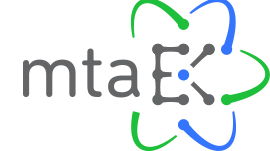 MultiGrid detector test at CNCS, SNS
Geant4 simulation
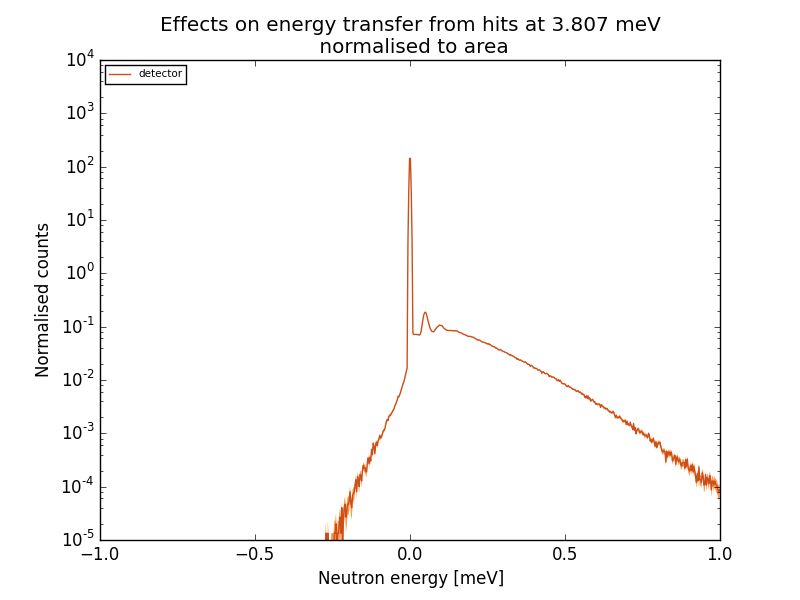 NXSG4
Elastic peak
Etrf = Einitial - Efinal
Scattered neutron background from detector
32
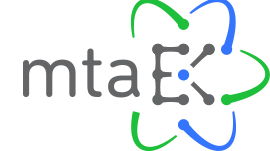 MultiGrid detector test at CNCS, SNS
Geant4 simulation
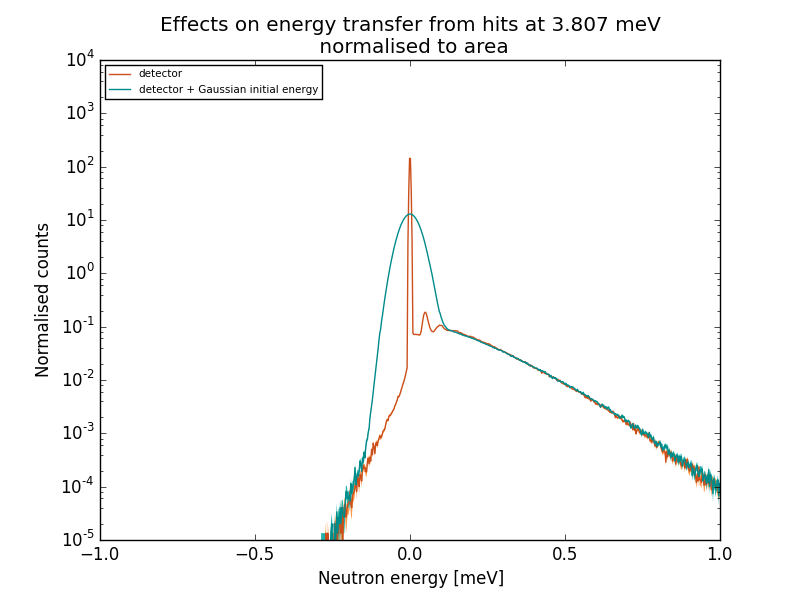 NXSG4
Elastic peak
Etrf = Einitial - Efinal
Scattered neutron background from detector
33
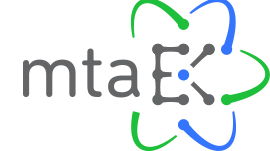 MultiGrid detector test at CNCS, SNS
Geant4 simulation
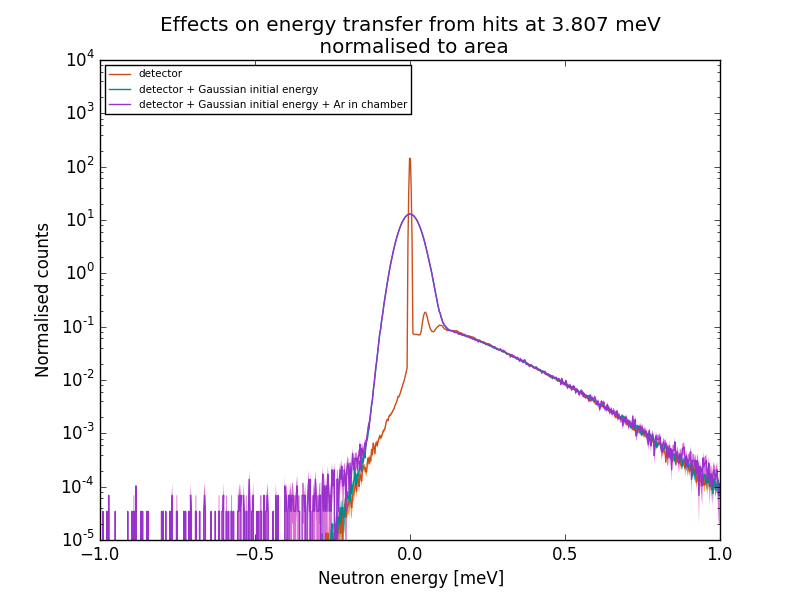 NXSG4
Elastic peak
Etrf = Einitial - Efinal
Scattered neutron background from detector
34
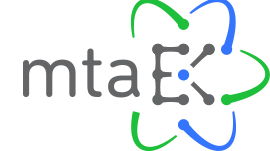 MultiGrid detector test at CNCS, SNS
Geant4 simulation
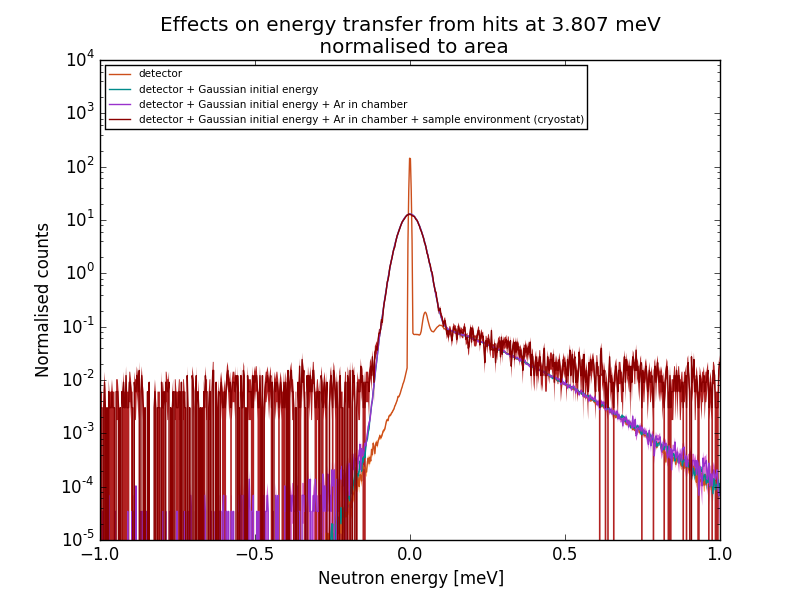 NXSG4
Elastic peak
Etrf = Einitial - Efinal
Scattered neutron background from detector
35
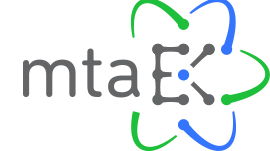 MultiGrid detector test at CNCS, SNS
Geant4 simulation
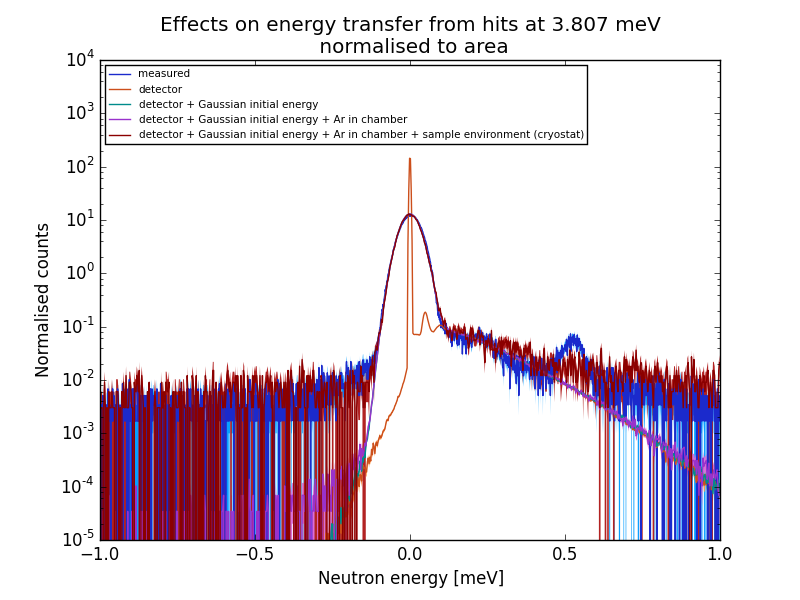 NXSG4
Elastic peak
Etrf = Einitial - Efinal
Scattered neutron background from detector
36
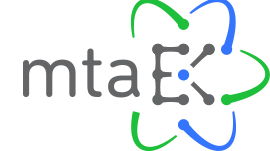 MultiGrid detector test at CNCS
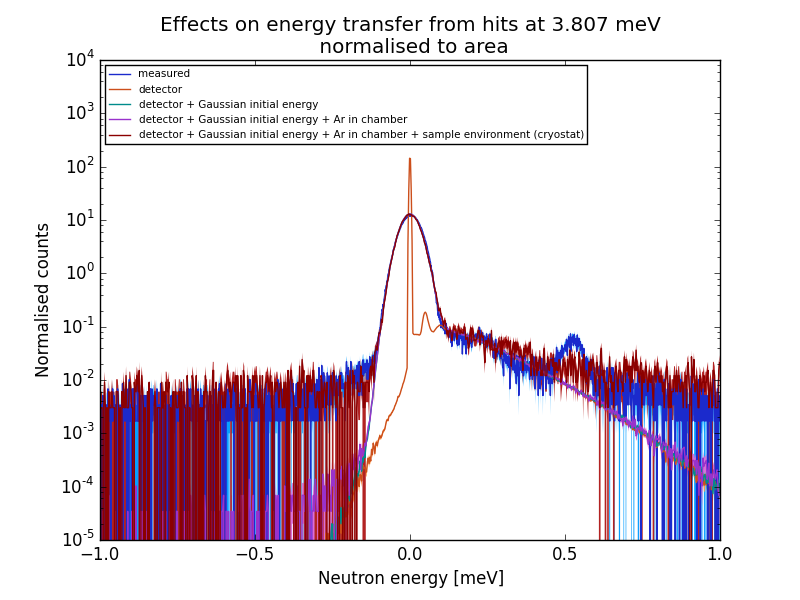 Distinguish different sources of background
Detailed analysis and quantification of background effects
Elastic peak
Etrf = Einitial - Efinal
Scattered neutron background from detector
Scattered neutron background from sample environment
Energy transfer reproduced with simulation at 3.807 meV
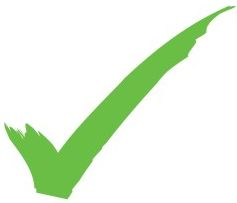 37
Conclusion
Realistic Multi-Grid model built
reproduced measured results from IN6 and CNCS experiments
Ready to use for optimization
Instruments with better signal-to-background ratio by design
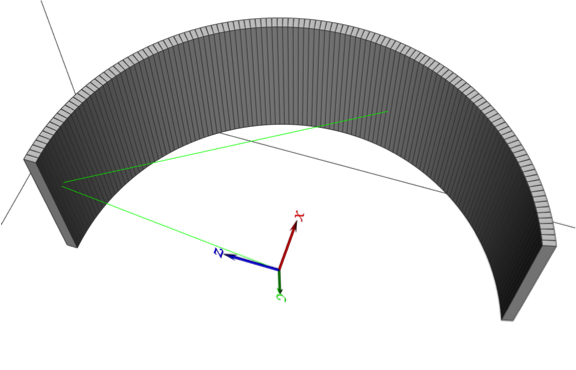 Predicament for background sources and levels in full-scale detector
Shielding and design optimization in the level of grids, columns and full-scale detector
38
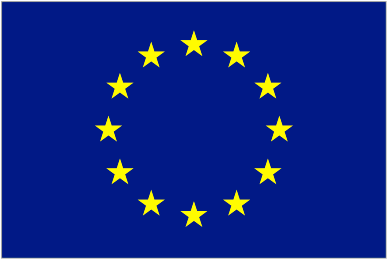 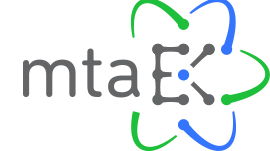 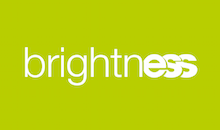 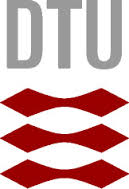 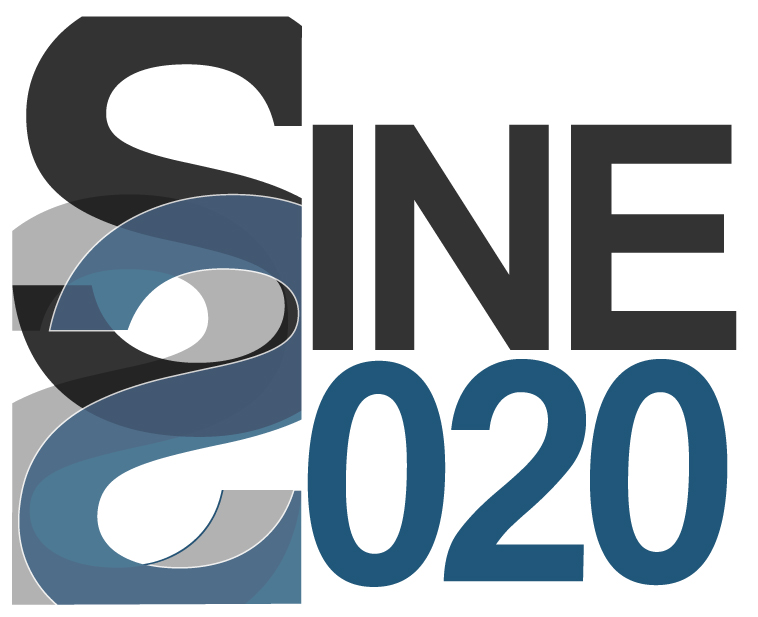 676548
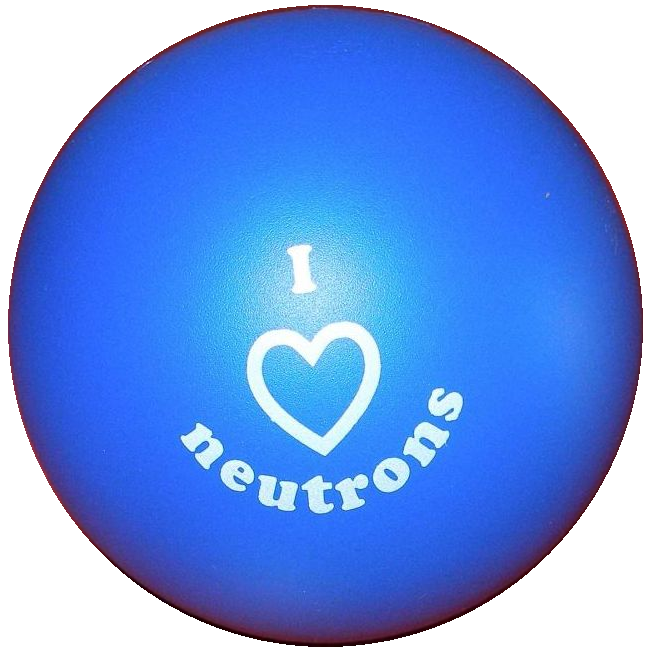 Thank you for your attention!
26 September 2017, ICANS XXII, Oxford
39